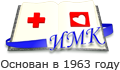 Департамент образования и науки Тюменской областиГосударственное автономное профессиональное образовательное учреждение Тюменской области«Ишимский медицинский колледж»
«#VITA.RU. Мы учим спасать!»
Автор проекта:
Веретенникова Светлана Юрьевна Руководитель проекта: 
Костина Полина Сергеевна
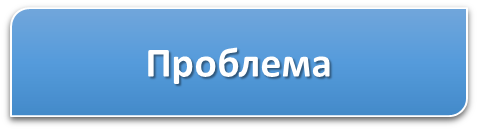 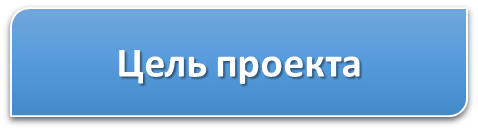 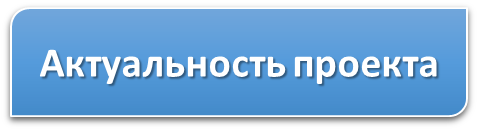 Санитарно-гигиеническое просвещение и повышение уровня мотивации к оказанию первой помощи у 50 обучающихся образовательных учреждений г. Ишима и Ишимского района путем проведения 15 мероприятий, в том числе 5 выездных,  в возрасте от 15-25 лет с 2019 по 2021 года.
Указ Президента Российской Федерации от 7 мая 2018 г. № 204 «О национальных целях и стратегических задачах развития Российской Федерации на период до 2024 года»
Низкий уровень знаний у школьников и студентов об основах первой помощи при различных состояниях. По данным социологического опроса школьников 9-11 классов и студентов 1-4 курсов, образовательных учреждений г. Ишима, лишь 15 % опрошенных слышали об основах первой помощи, а хотели бы знать и освоить 53%, но из-за низкого уровня санитарно-просветительной работы среди населения эта возможность отсутствует.
Внедрение новых методов обучения и воспитания, образовательных технологий;
Модернизация профессионального образования посредством внедрения адаптивных, практико-ориентированных и гибких образовательных программ;
Создание условий для развития наставничества.
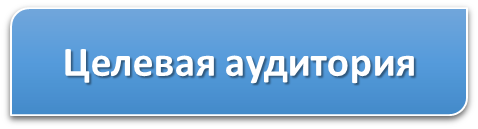 1.Обучающиеся с 9 по 11 классы образовательных учреждений г. Ишима и Ишимского района.
2.Обучающиеся образовательных учреждений (СПО, ВПО) г. Ишима и Ишимского района
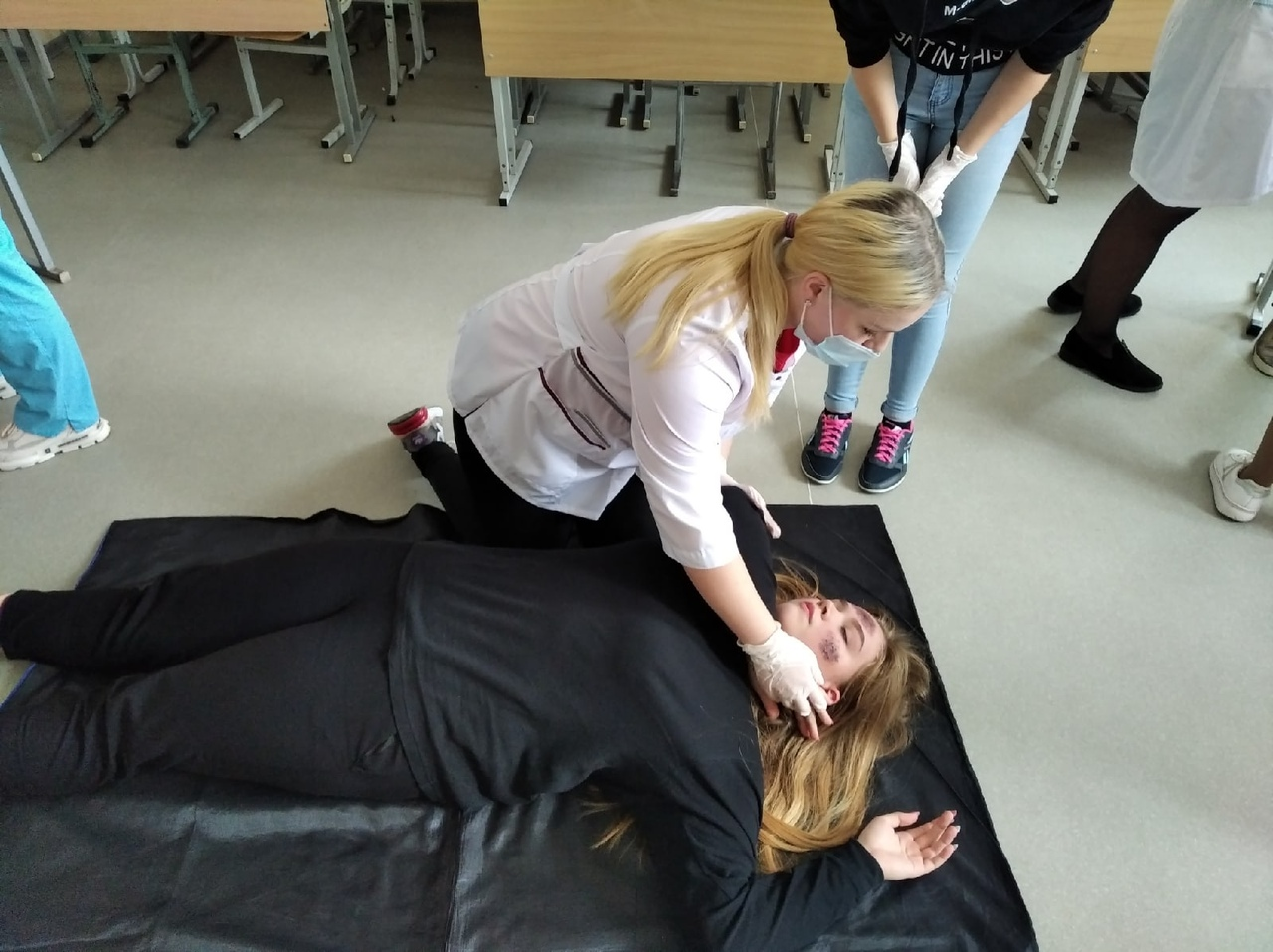 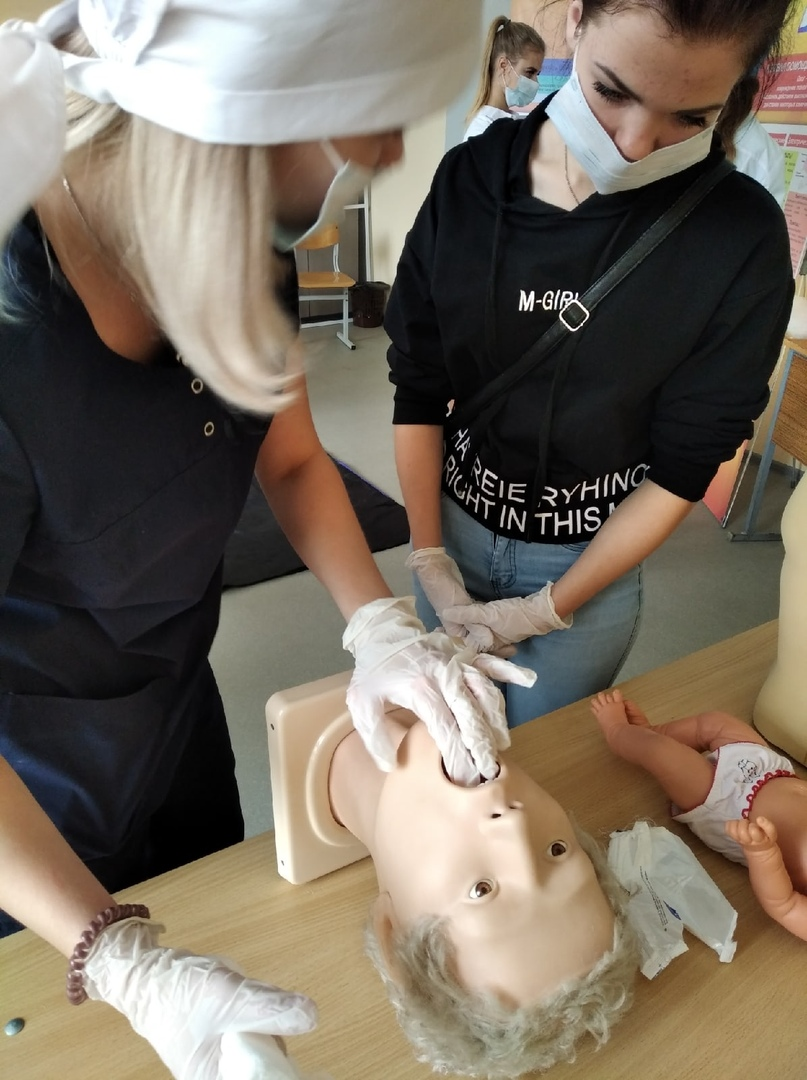 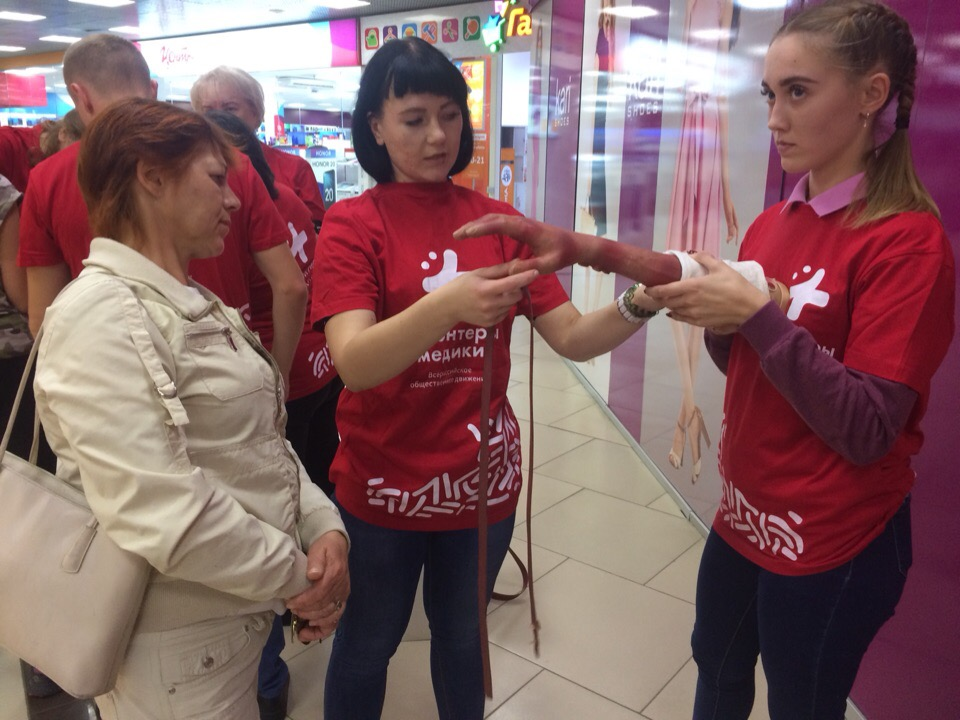 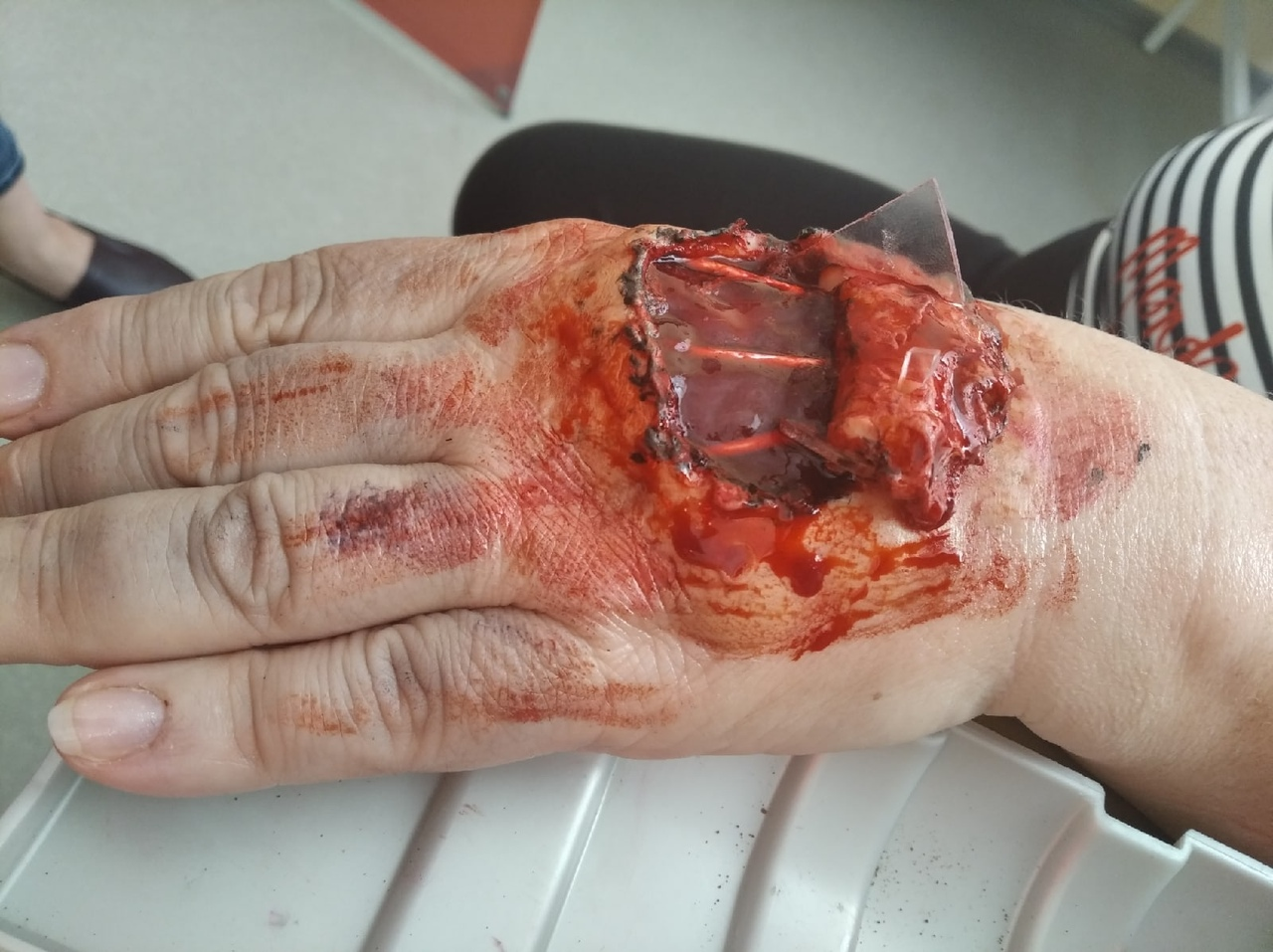 1 этап – подготовительный:
Отбор и подготовка участников проекта из числа студентов группы студенческих инициатив VITA с применением технологии каскадного обучения;
Отбор и обучение группы гримеров для проведения проб высокого уровня реалистичности;
Изучение методических материалов по обучению правилам оказания первой  помощи;
Подготовка материального обеспечения программы.
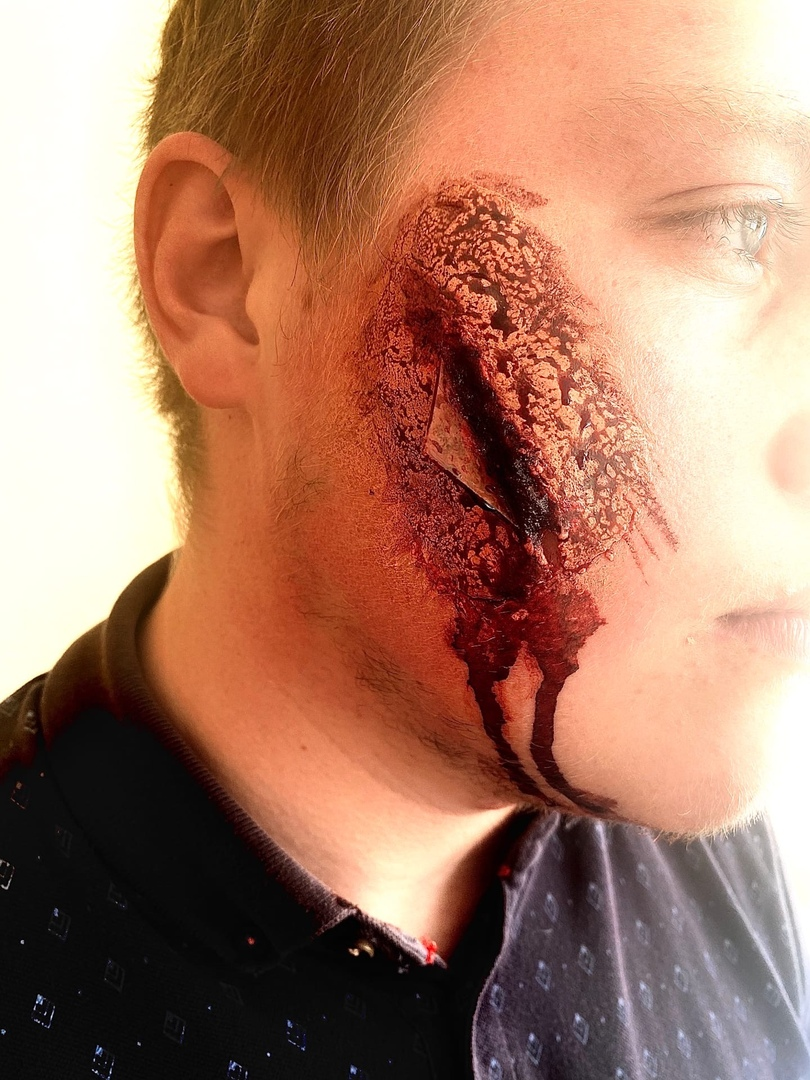 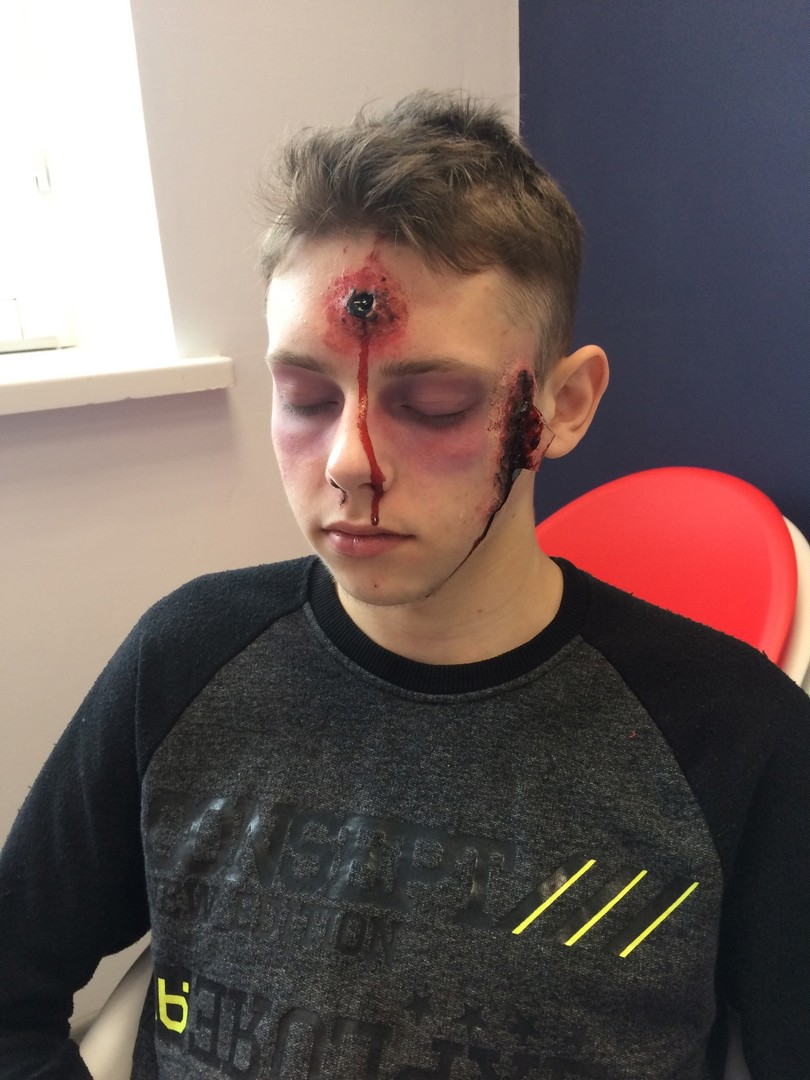 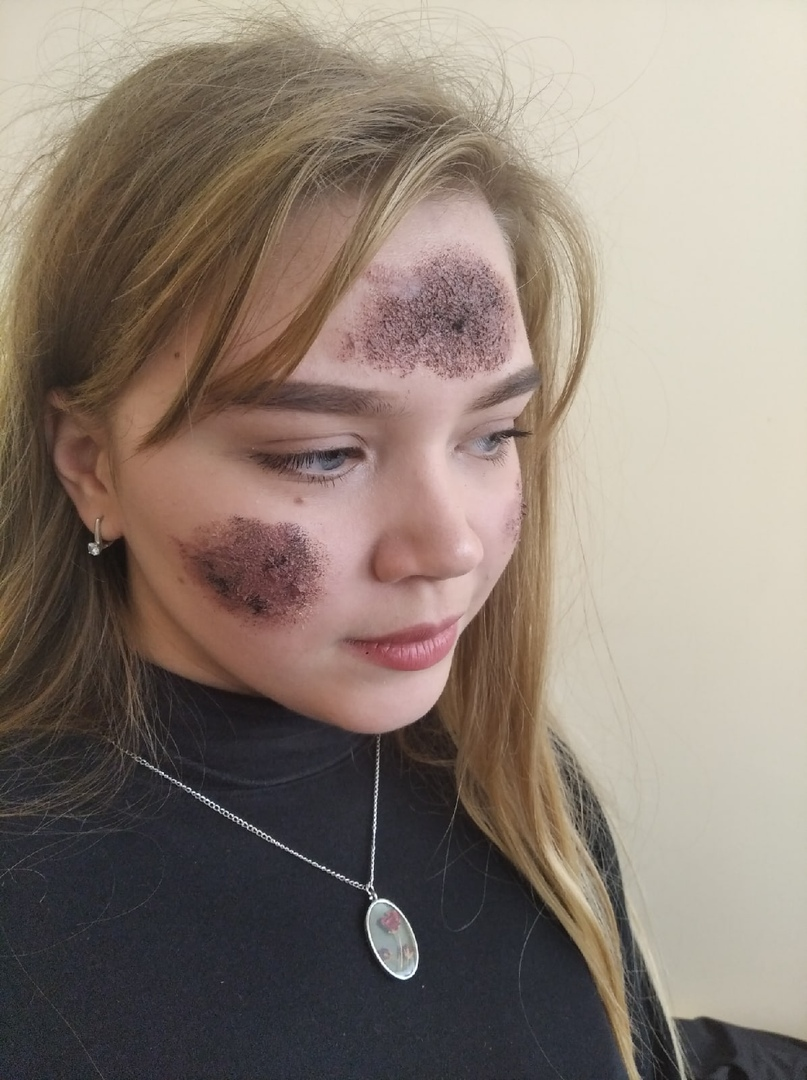 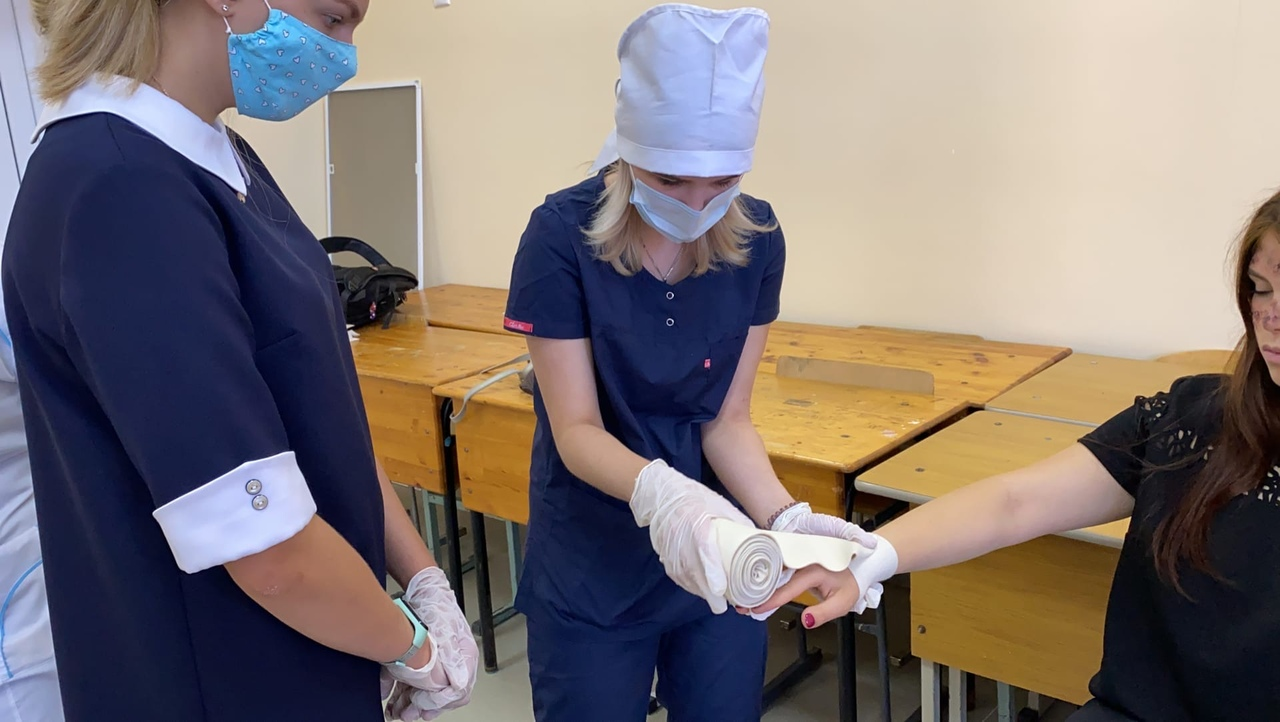 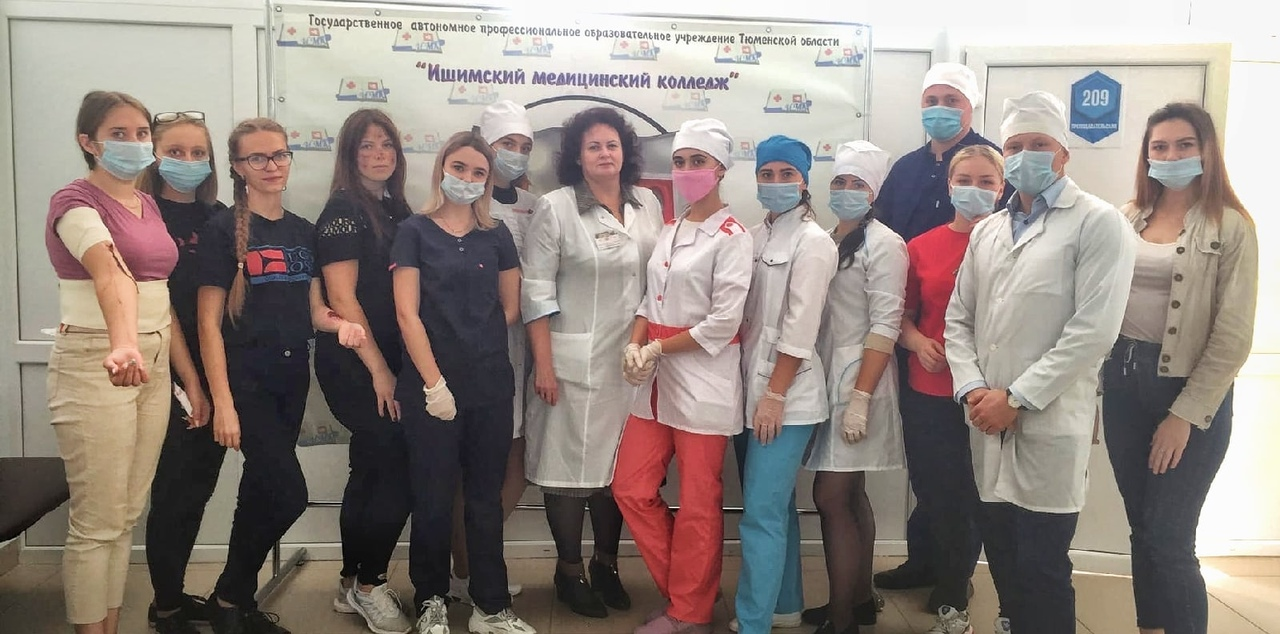 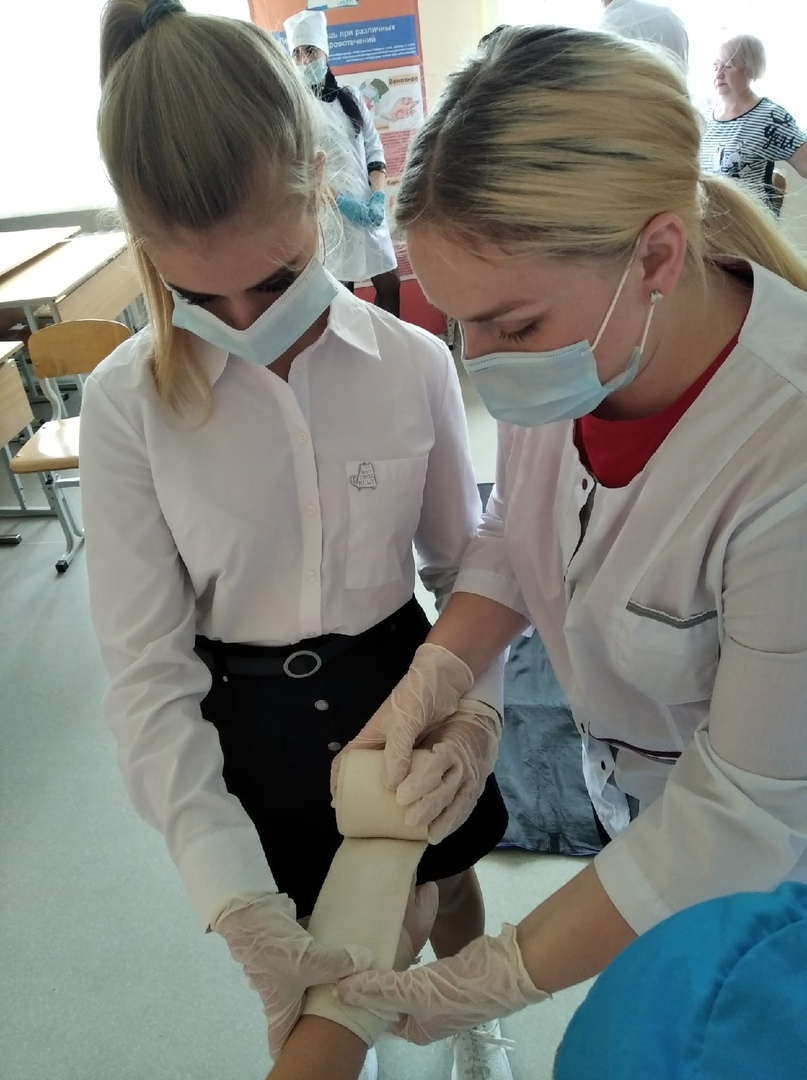 2 этап – основной
Заключается в проведении профилактических занятий с подростками и молодежью. 
3 – промежуточный
 проводятся 1 раз в квартал с целью анализа реализации проекта и, при необходимости, внесения корректив в реализацию проекта.
 4 – итоговый
подведение итогов, планирование перспектив дальнейшего развития проекта.
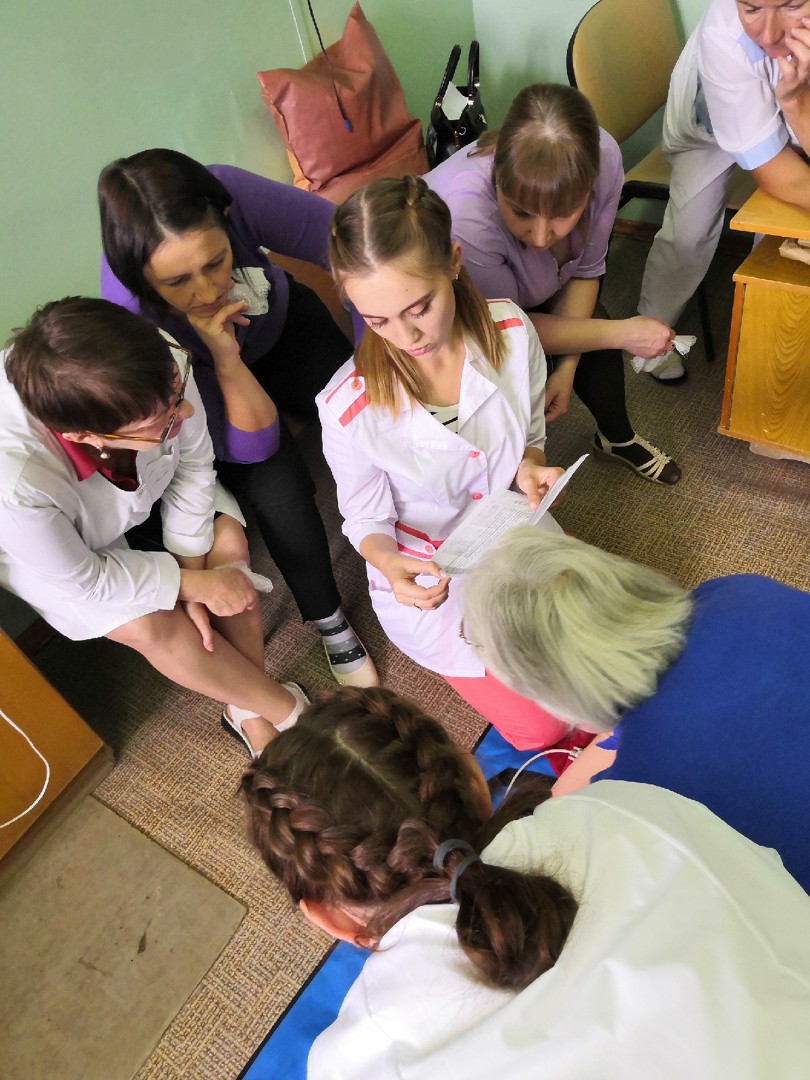 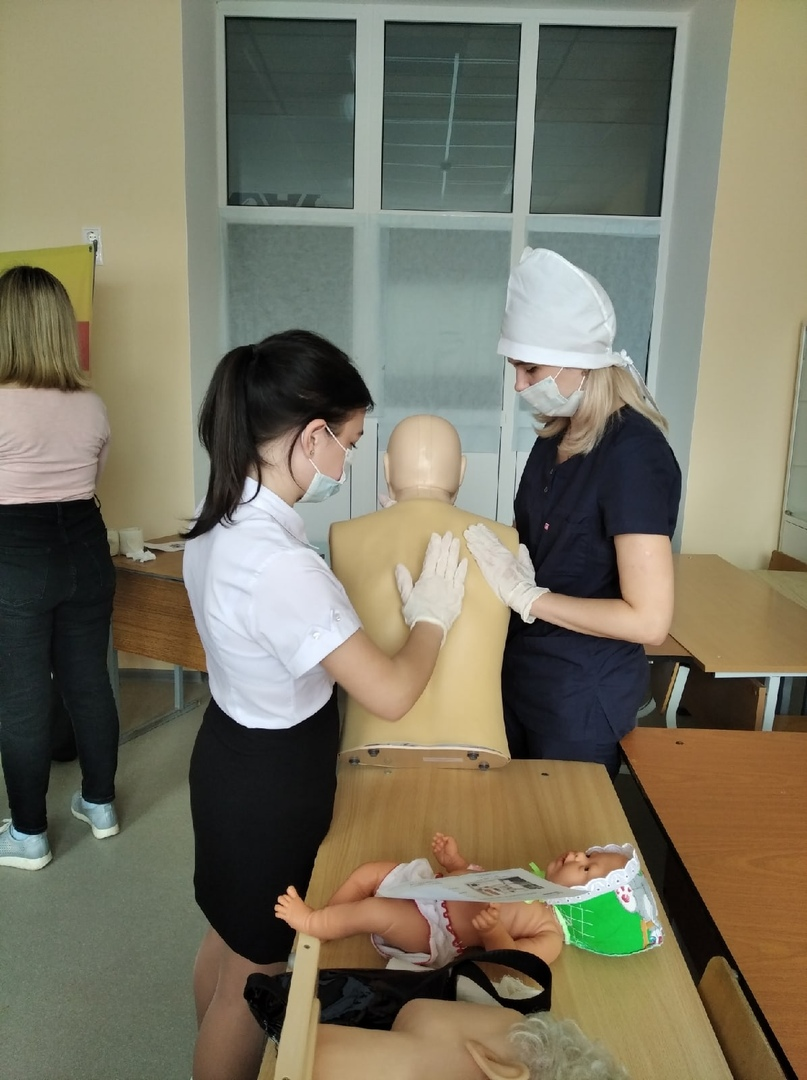 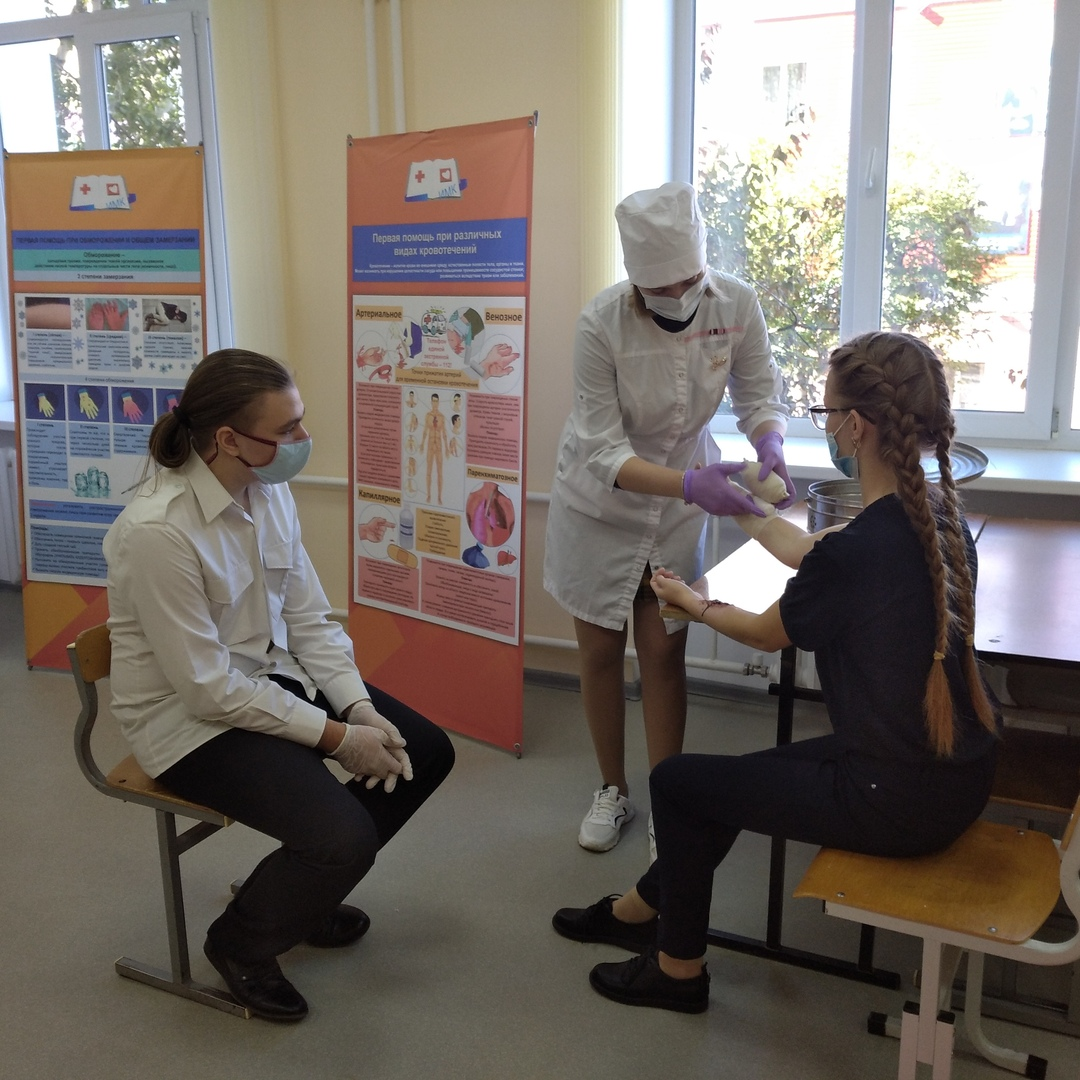 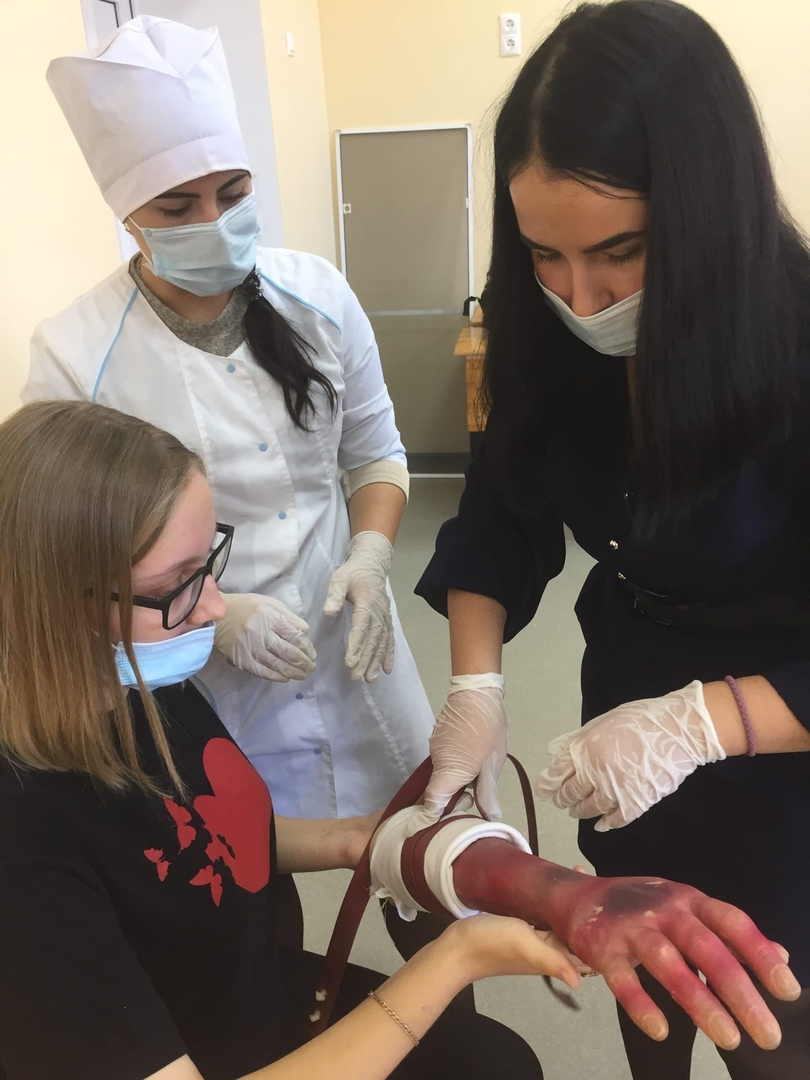 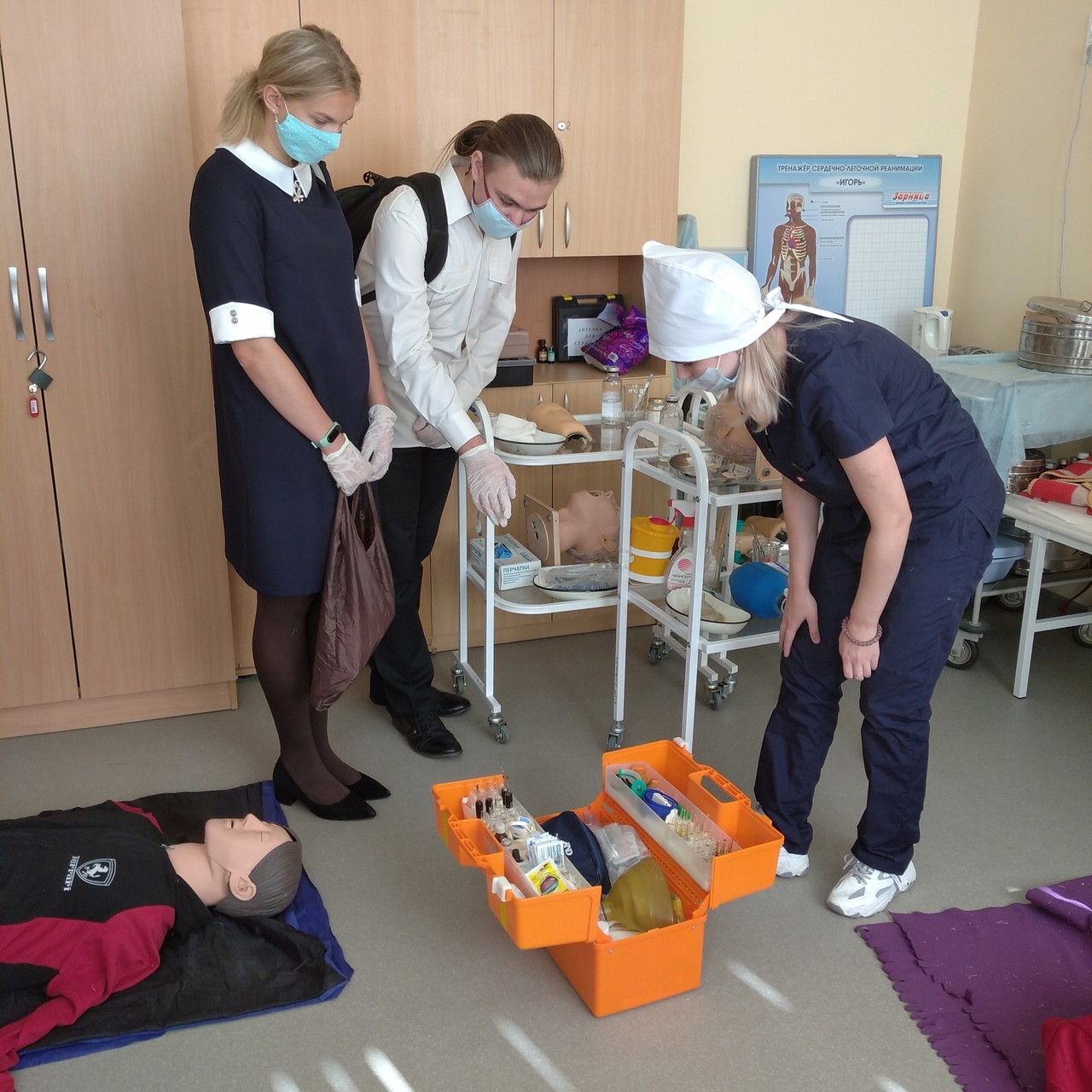 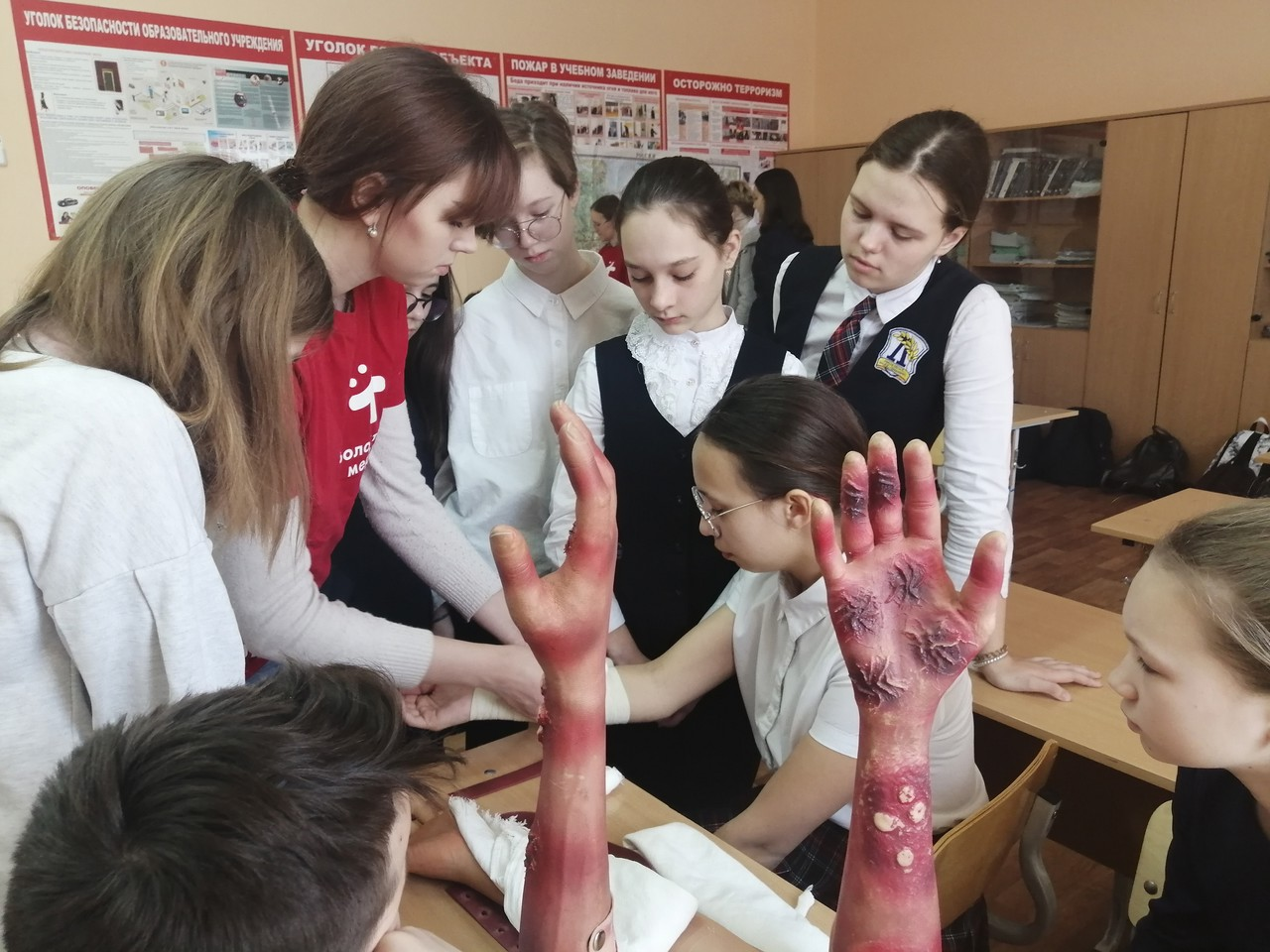 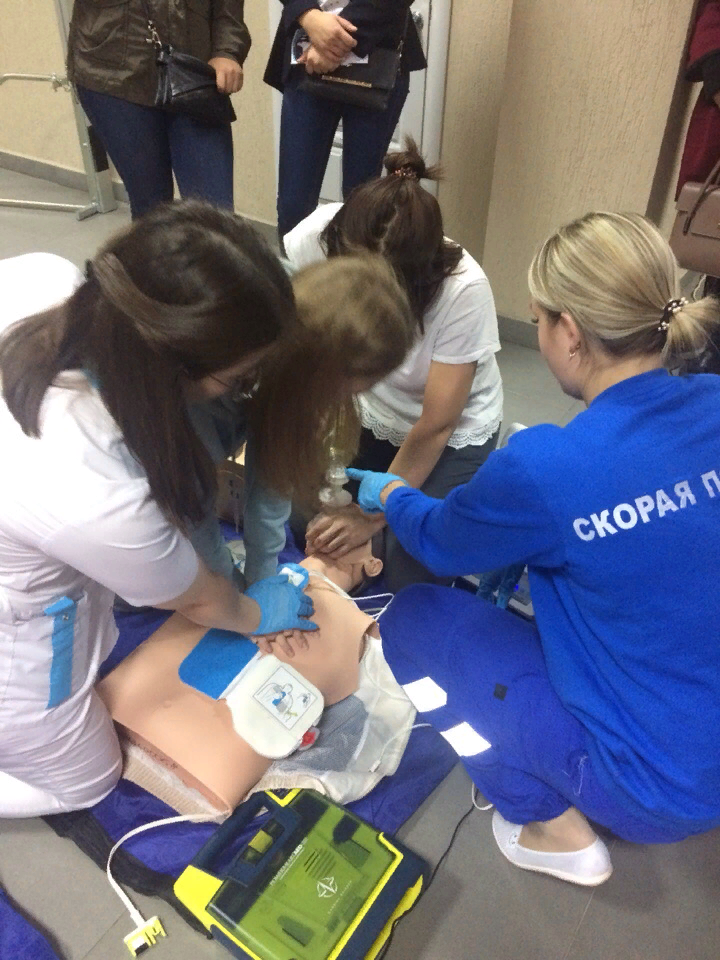 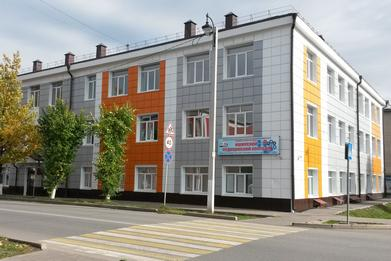 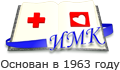 ГАПОУ ТО «Ишимский медицинский колледж»;
Администрация образовательных учреждений г. Ишима и Ишимского района; 
Департамент здравоохранения Тюменской области;
Департамент образования  и науки Тюменской области;
ГБУЗ ТО «областная больница №4»;
Студенты, школьники и их родители;
Население;
СМИ.
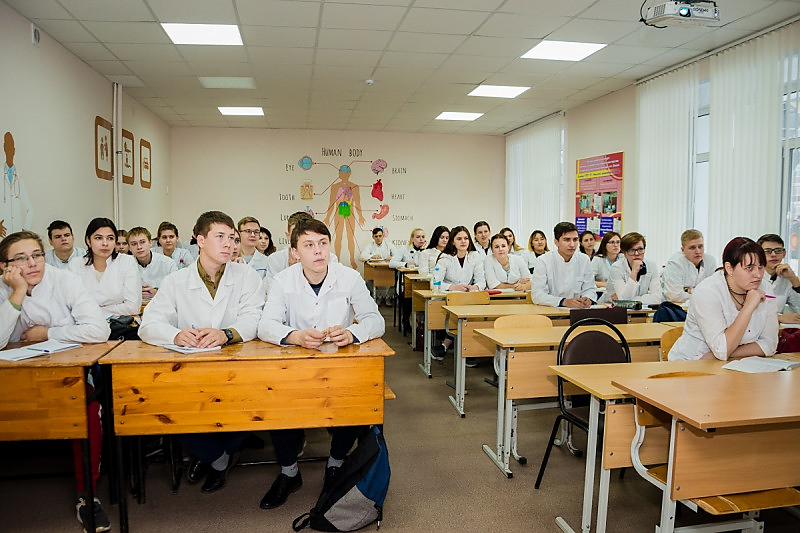 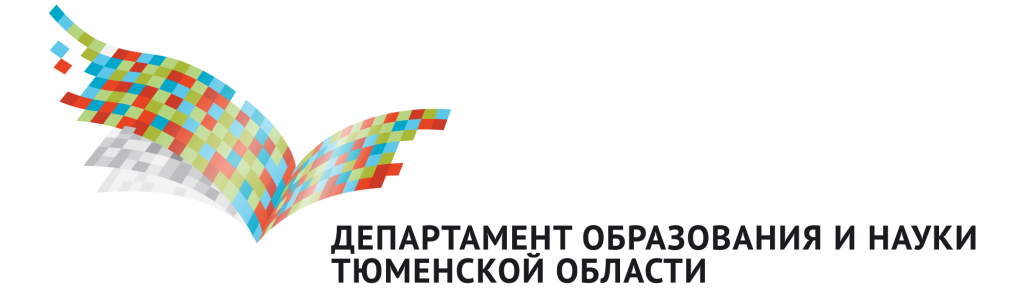 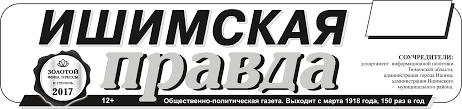 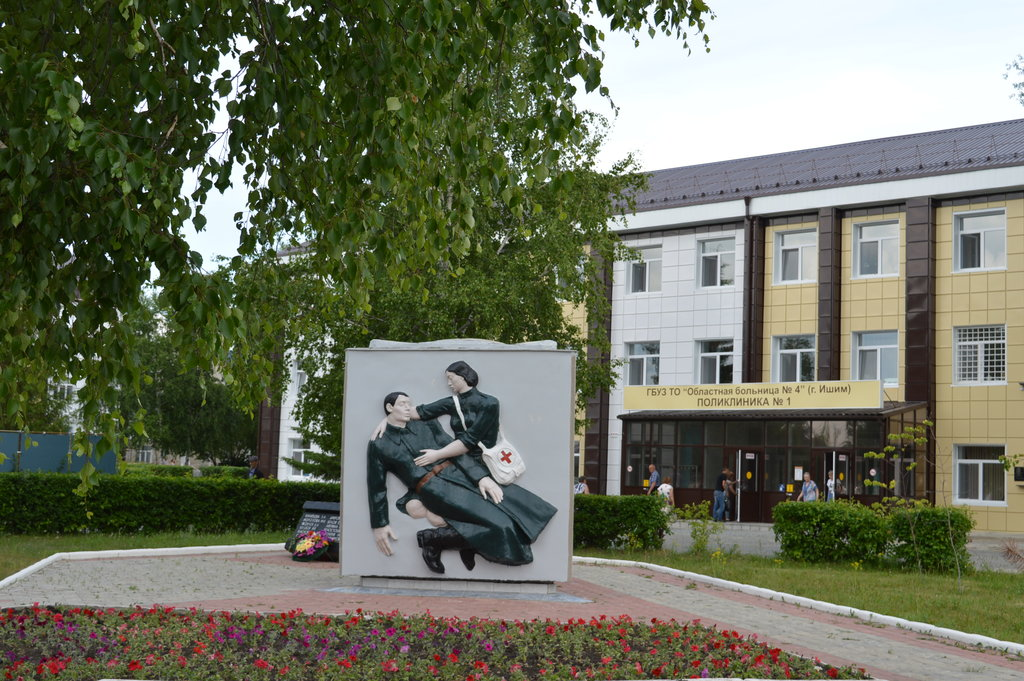 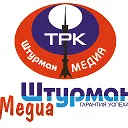 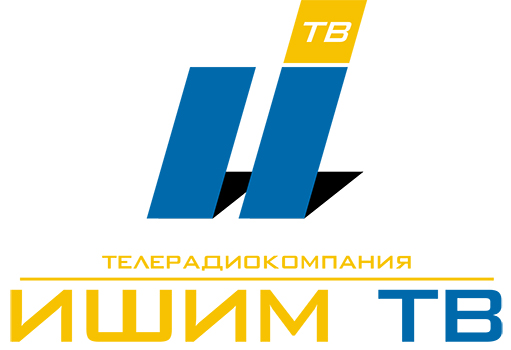 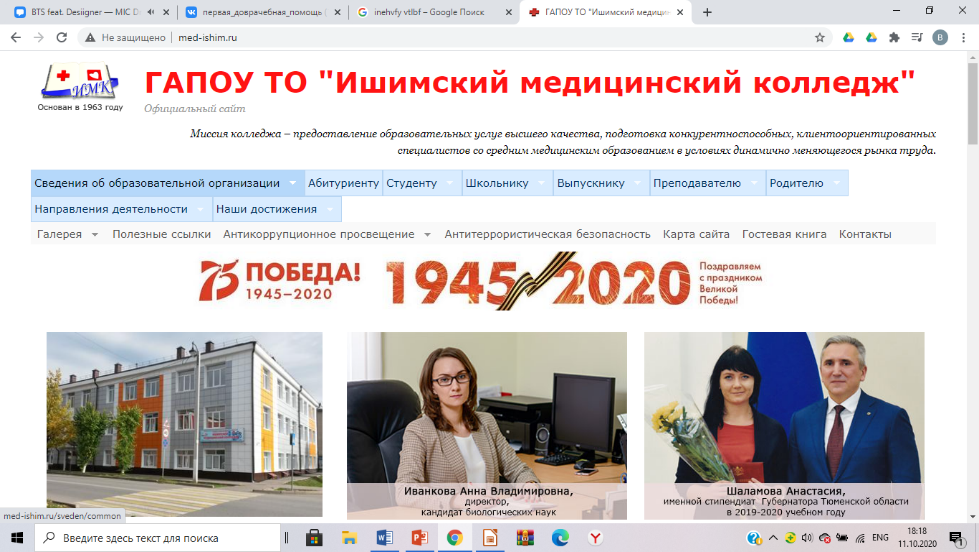 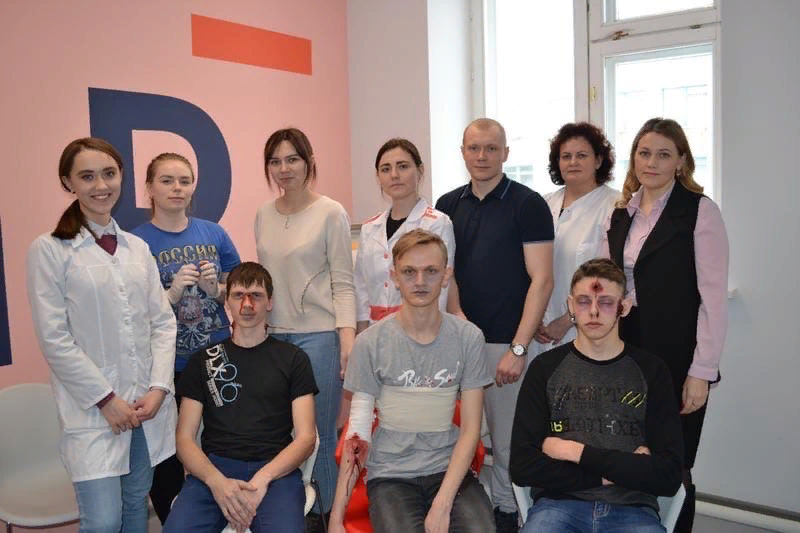 Кадровые
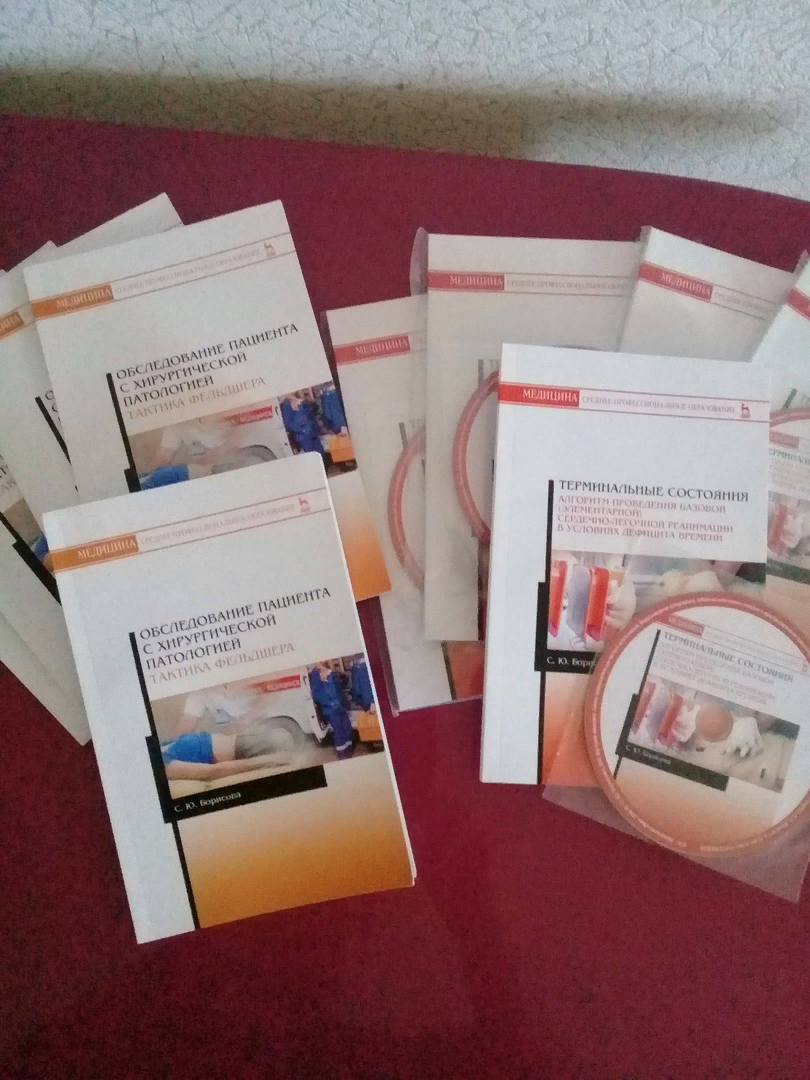 Методические
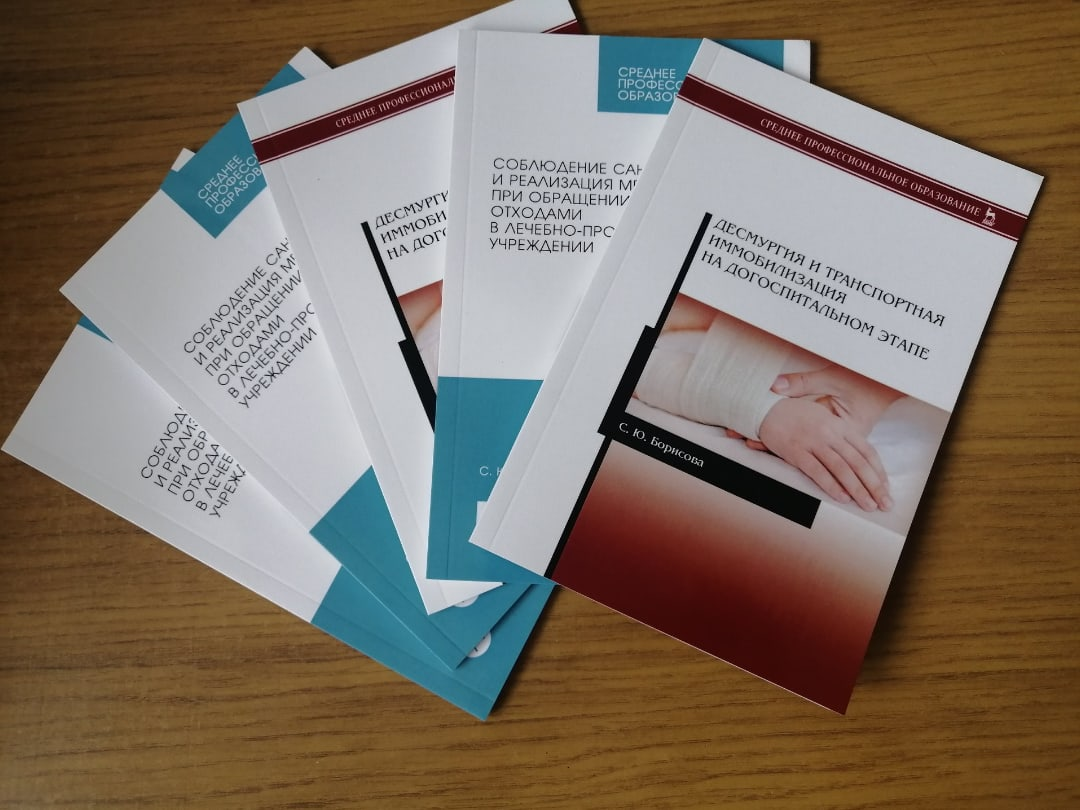 Финансовые
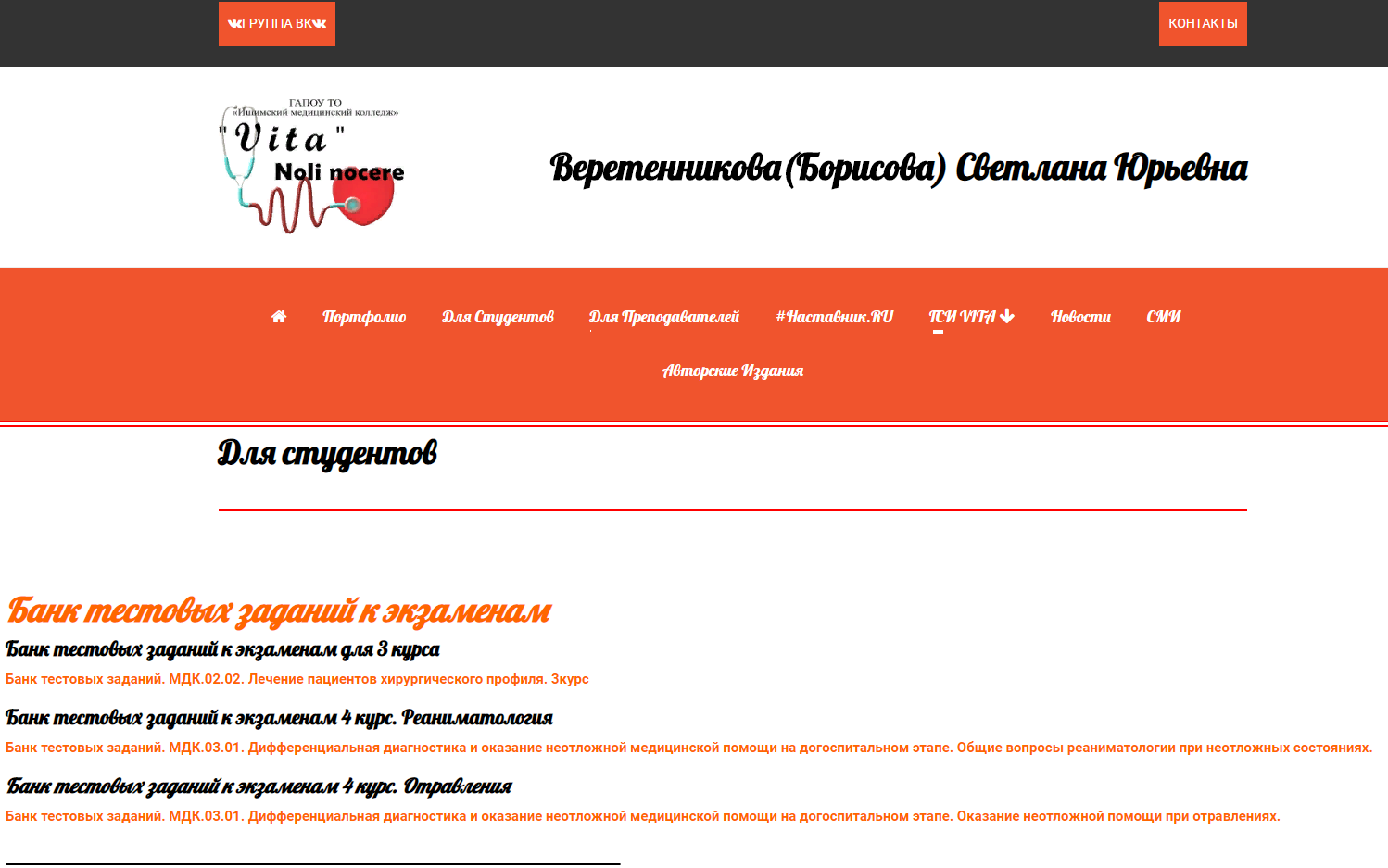 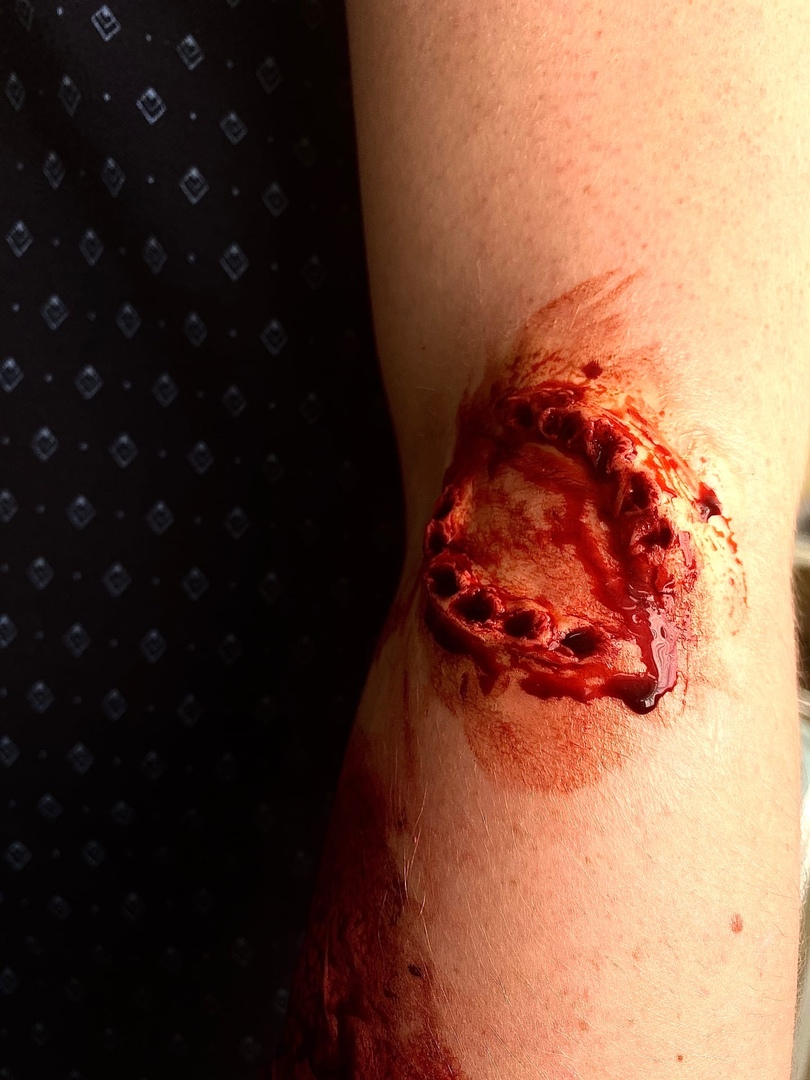 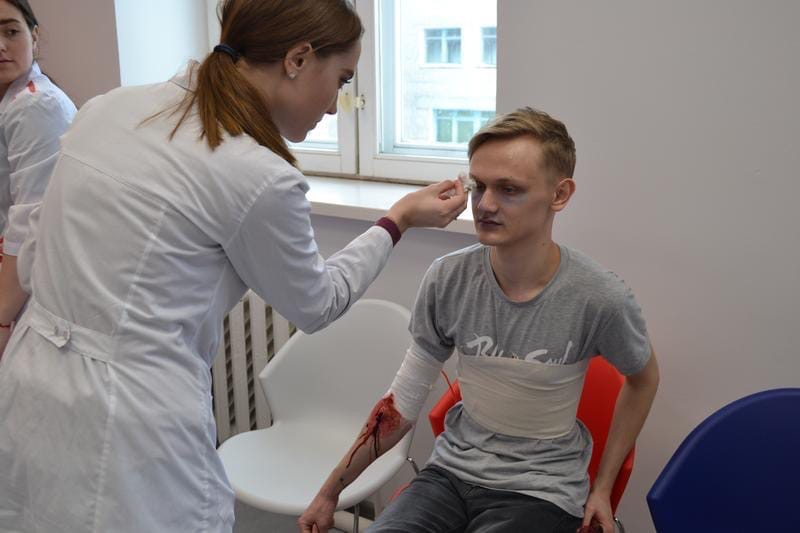 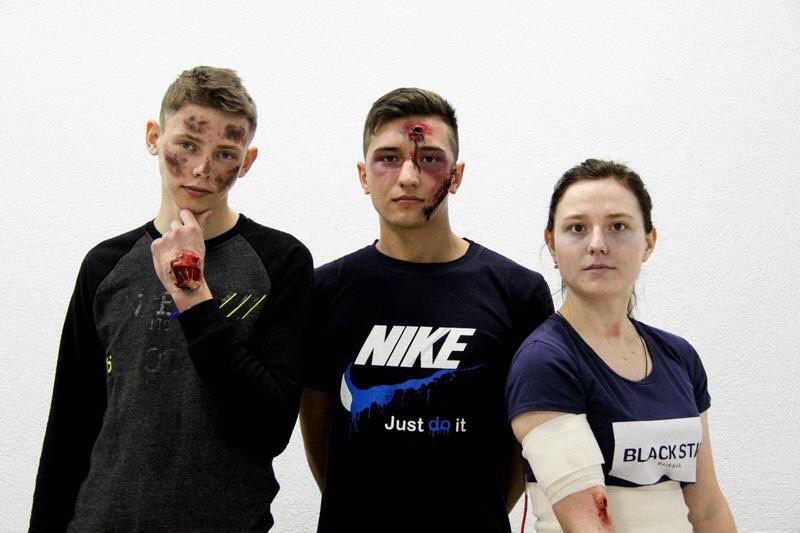 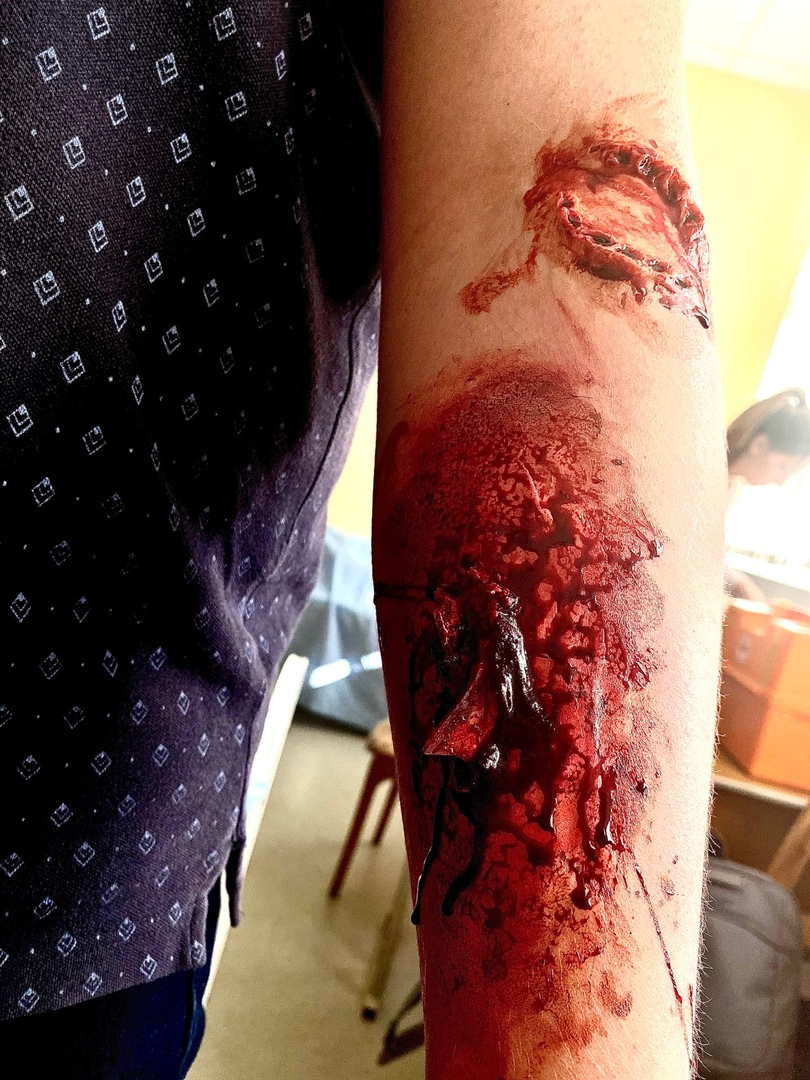 Применение профессиональных проб (проба высокого уровня чувствительности) при работе с обучающимися в рамках проекта
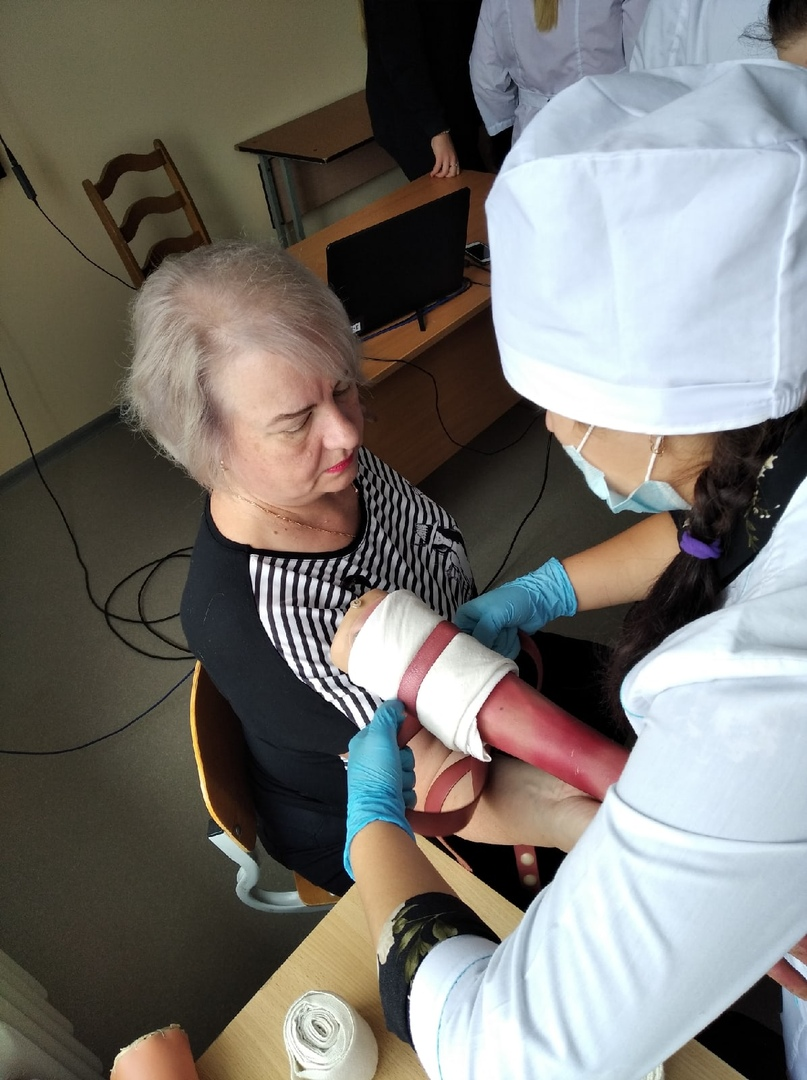 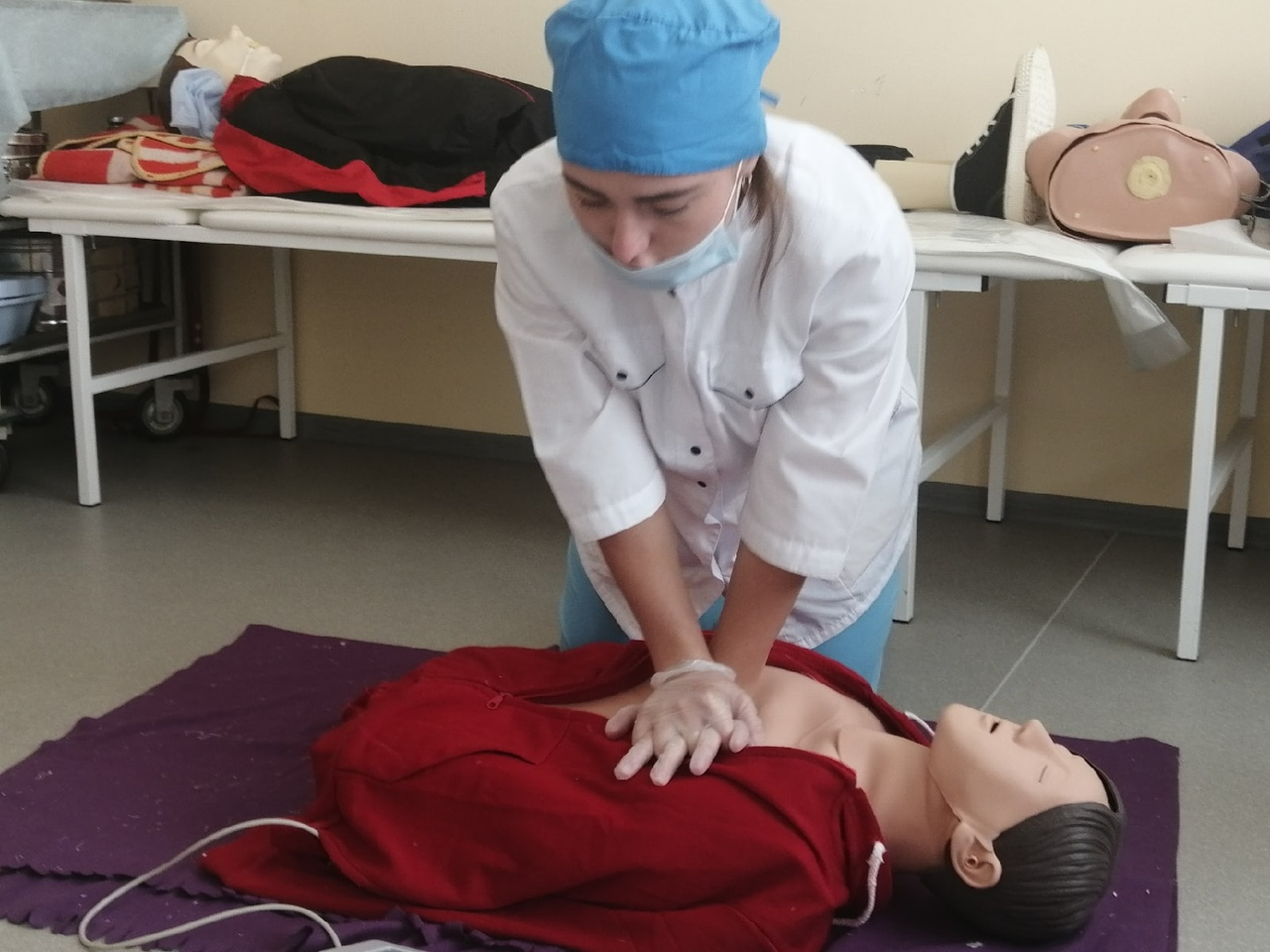 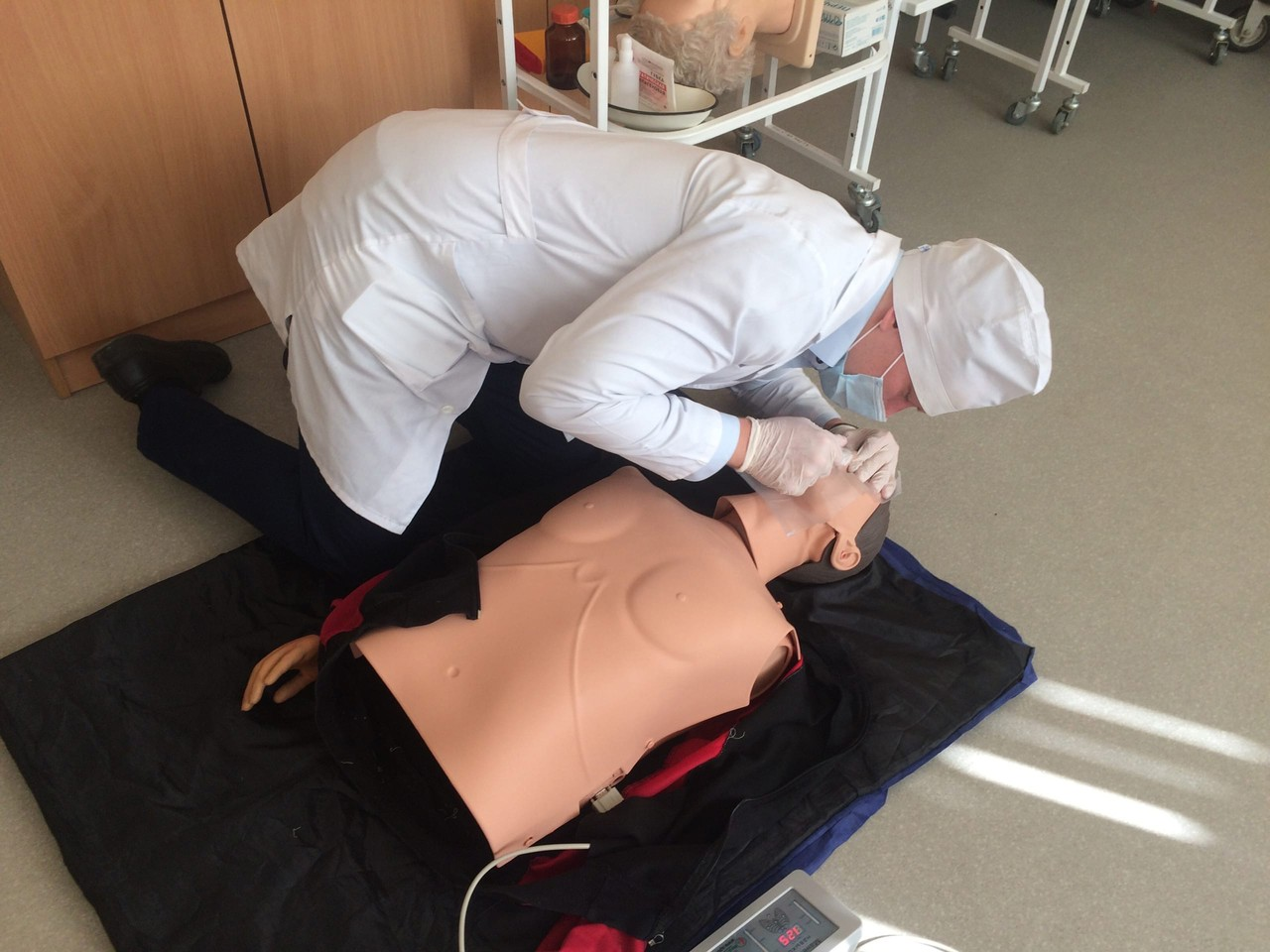 Применение компетентностной пробы при подготовке студентов, участвующих в проекте.
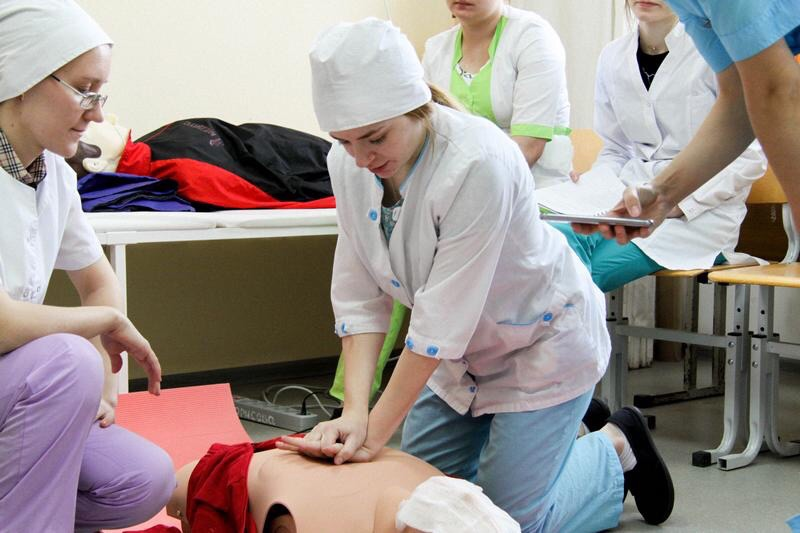 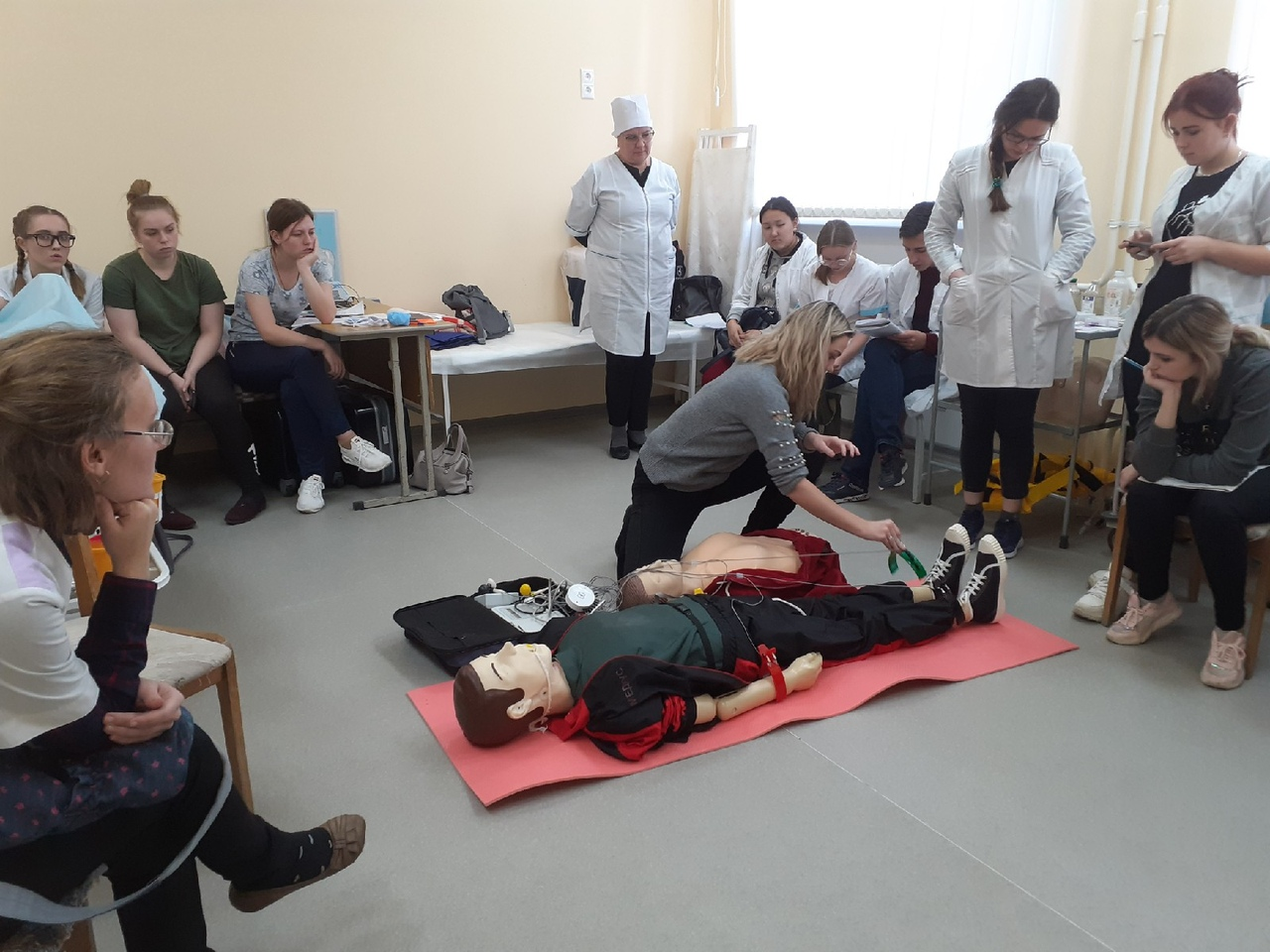 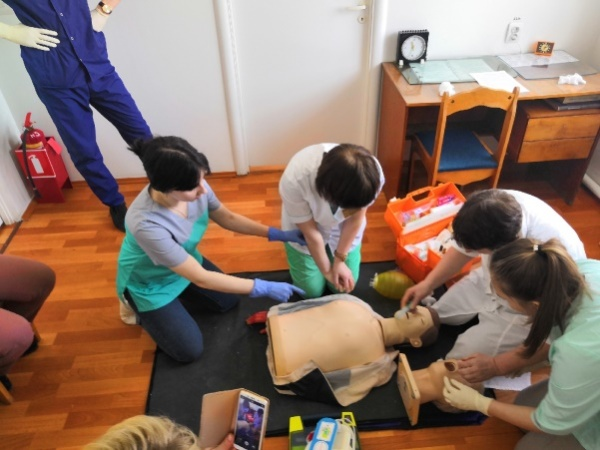 Применение технологии каскадного обучения для подготовки студентов к проведению компетентностных проб.
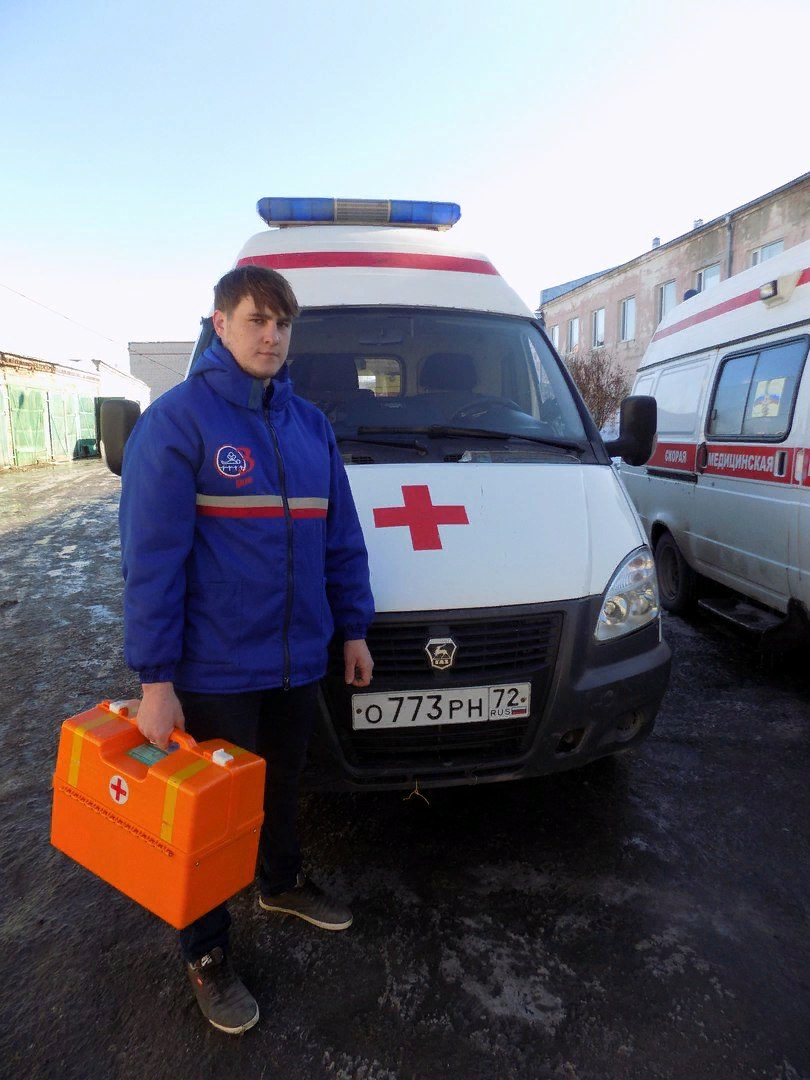 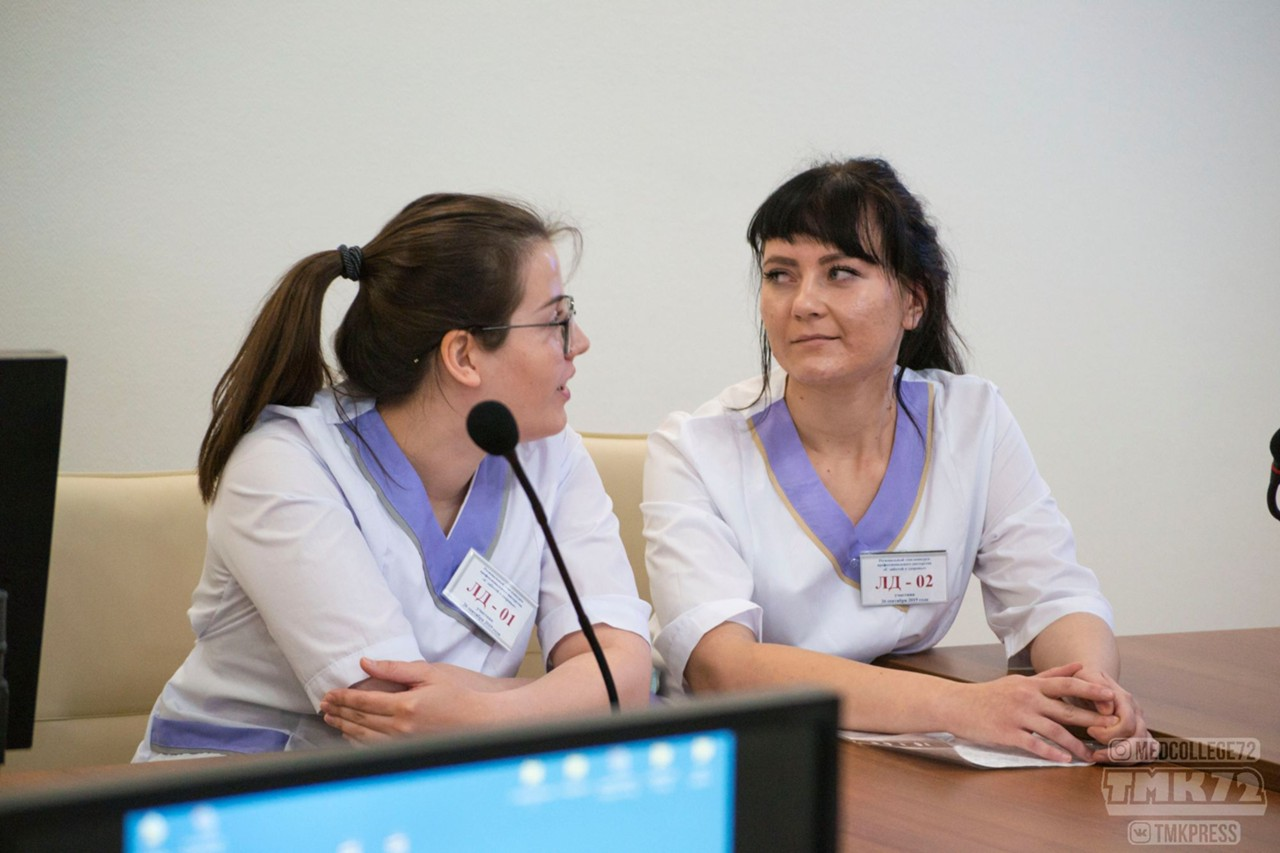 Воздействие на индивидуальные особенности личности обучающихся в рамках проекта.
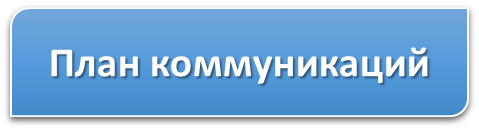 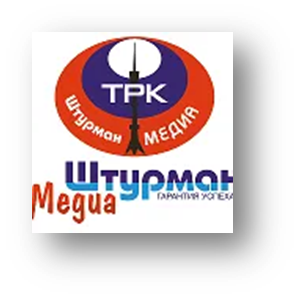 СМИ:   
Телевидение «Ишим ТВ», 
«Штурман-Медиа», 
газета «Ишимская правда», 
официальный сайт колледжа.
Социальные сети:
«Вконтакте», 
«Одноклассники» 
Медийные мероприятия:
Проведение семинаров -тренингов (выход на базу практического здравоохранения):
http://med-ishim.ru/news/vserossiyskaya-akciya-pomogi-pervym
http://med-ishim.ru/news/professionalnye-proby-vysokoy-realistichnosti
http://med-ishim.ru/news/proforientacionnyy-forum-traektoriya-vzleta
http://med-ishim.ru/news/zanyatie-v-ramkah-proforientacionnogo-proekta-ya-vybirayu-belyy-halat
http://med-ishim.ru/news/zachet-provedenie-bazovoy-serdechno-legochnoy-reanimacii-na-baze-gbuz-oblastnaya-bolnica-no4
http://med-ishim.ru/news/vserossiyskaya-dobrovolcheskaya-akciya-oberegaya-serdca
http://med-ishim.ru/news/2-mesto-u-gruppy-studencheskih-iniciativ-vita-po-itogam-onlayn-kviza-pomogi-pervym
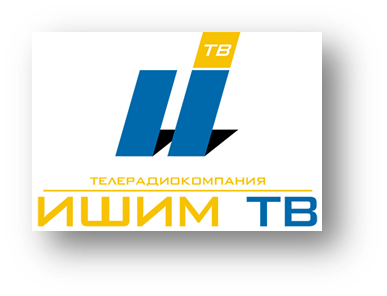 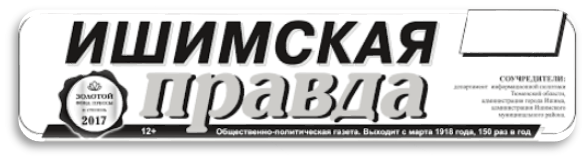 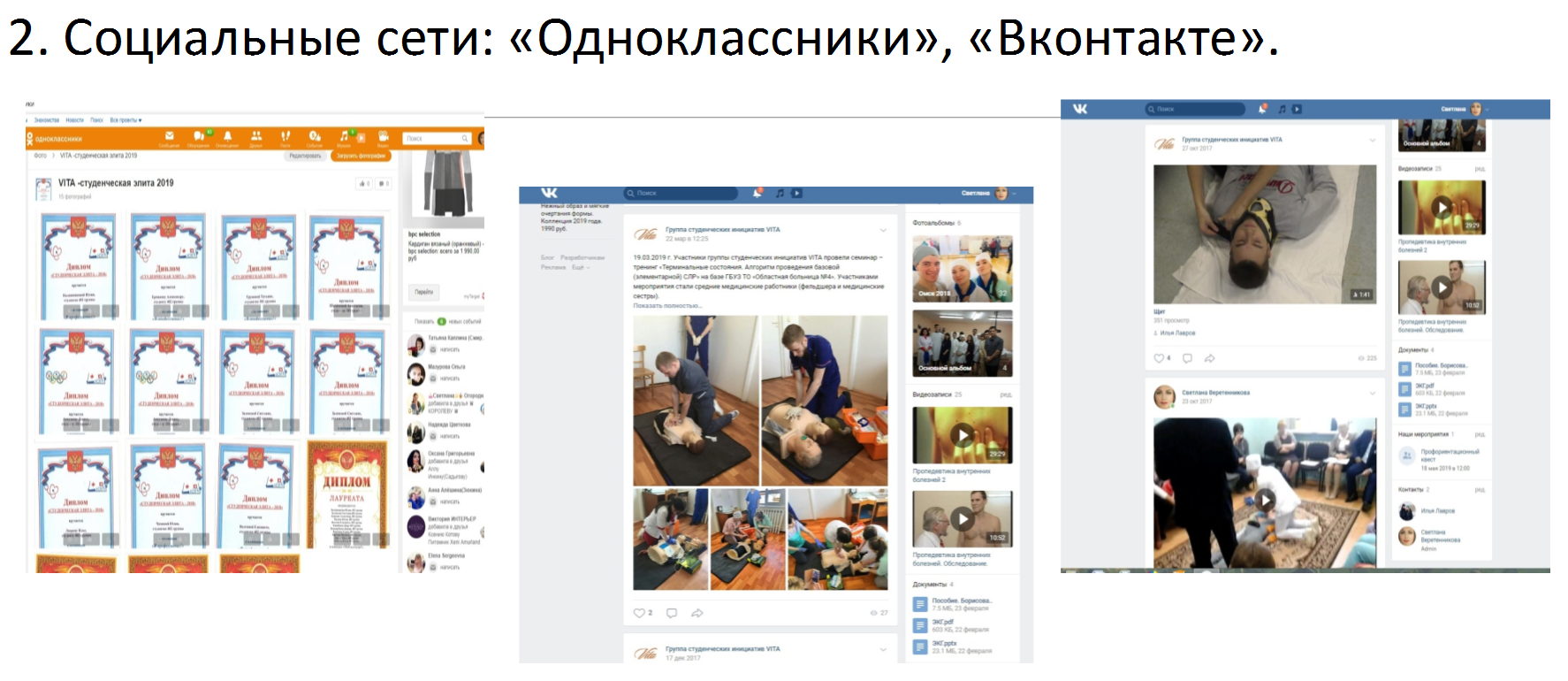 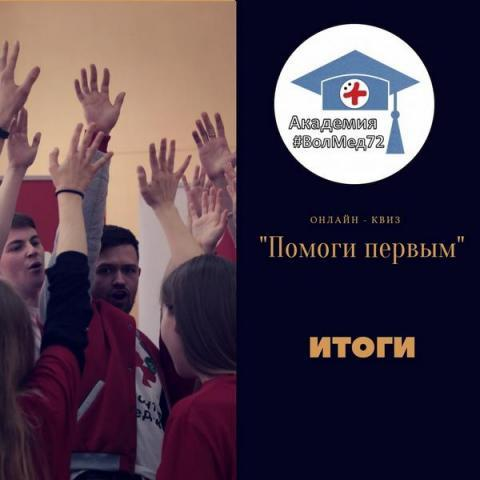 2 место у группы студенческих инициатив VITA по итогам онлайн-квиза «ПОМОГИ ПЕРВЫМ»
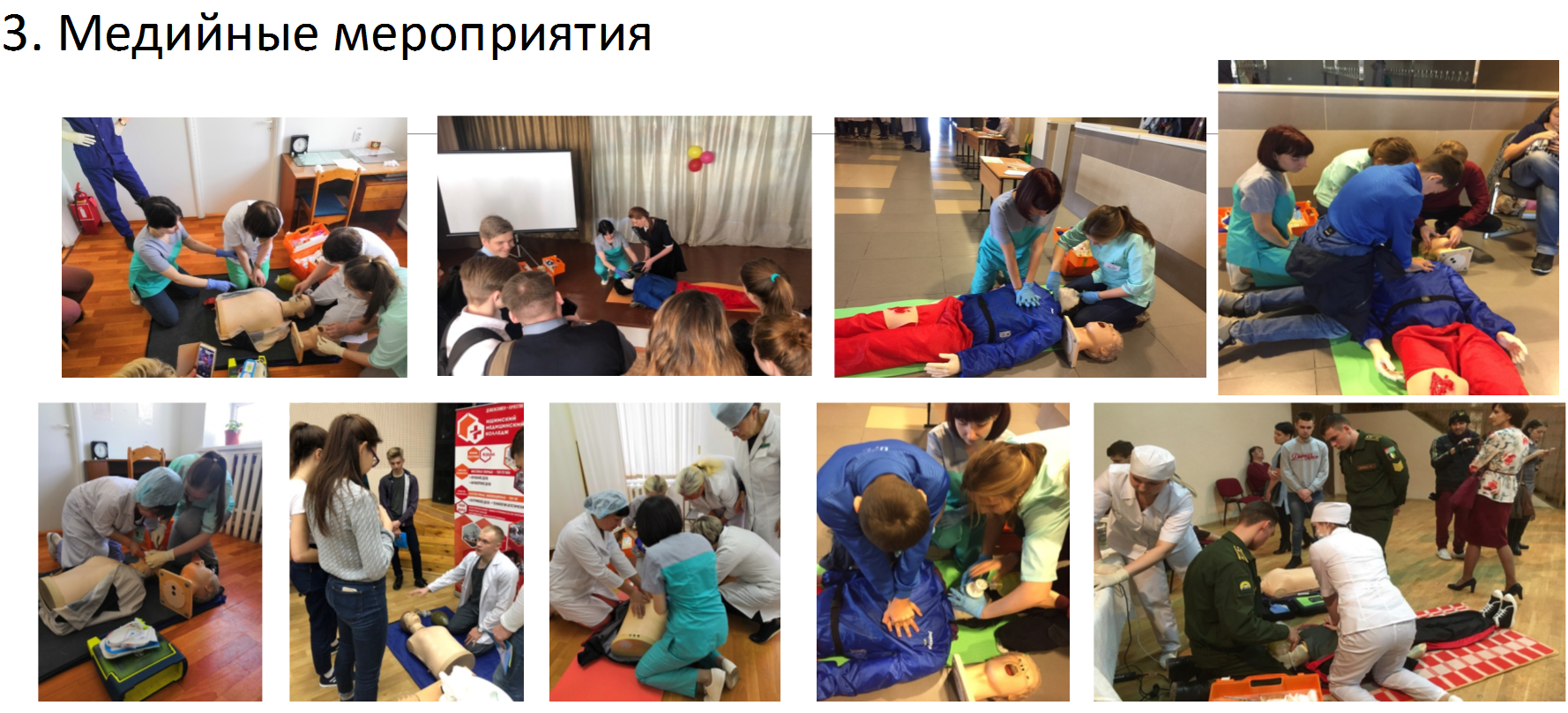 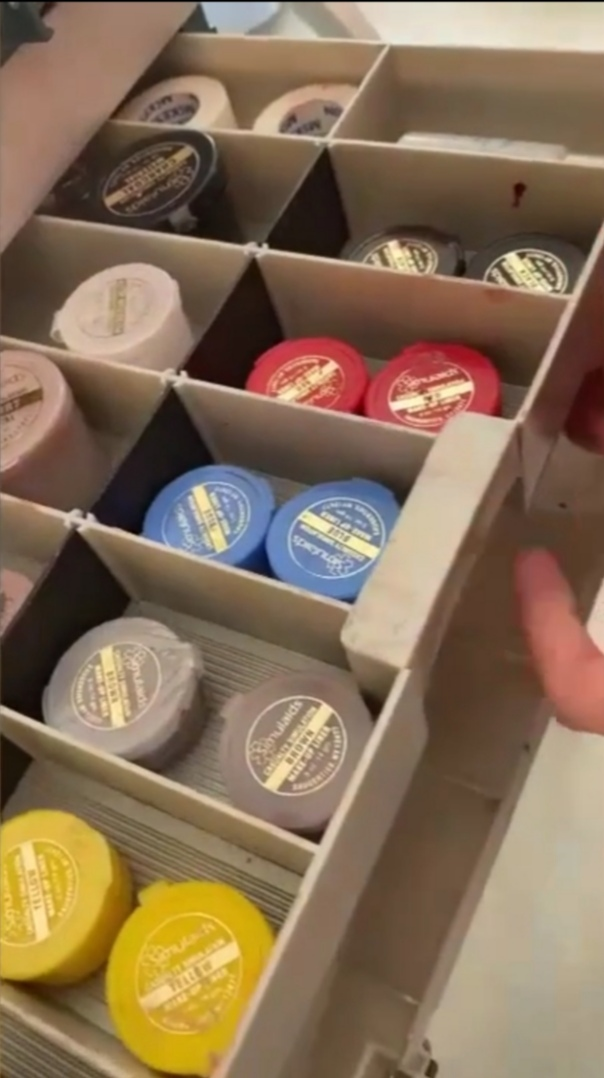 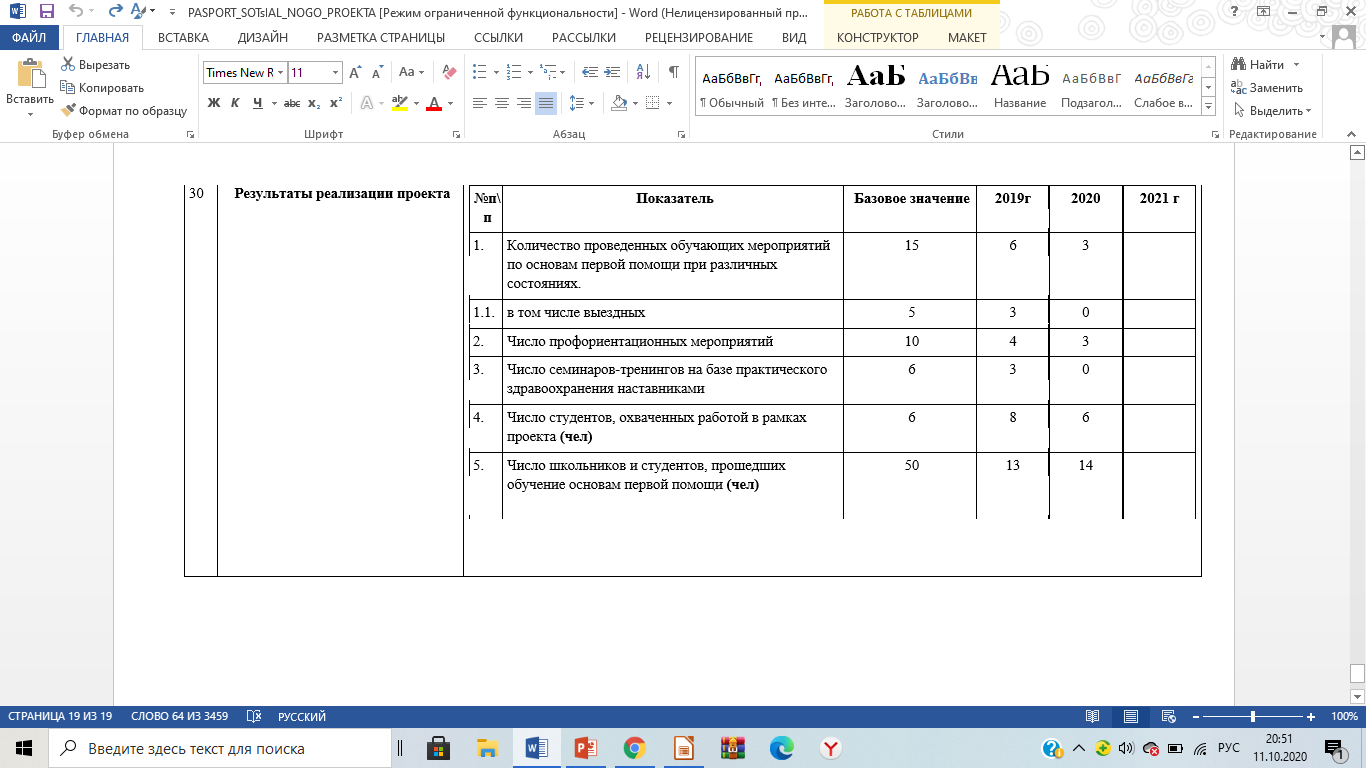 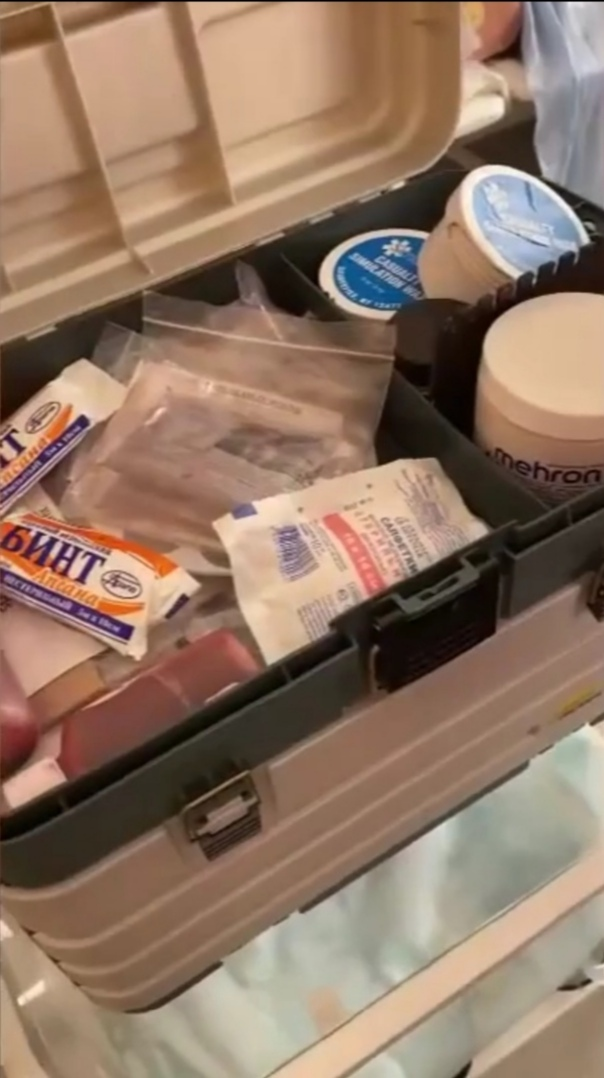 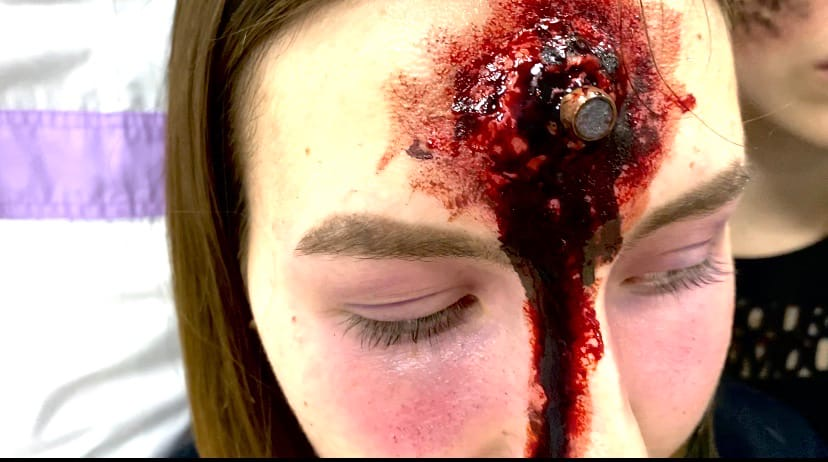 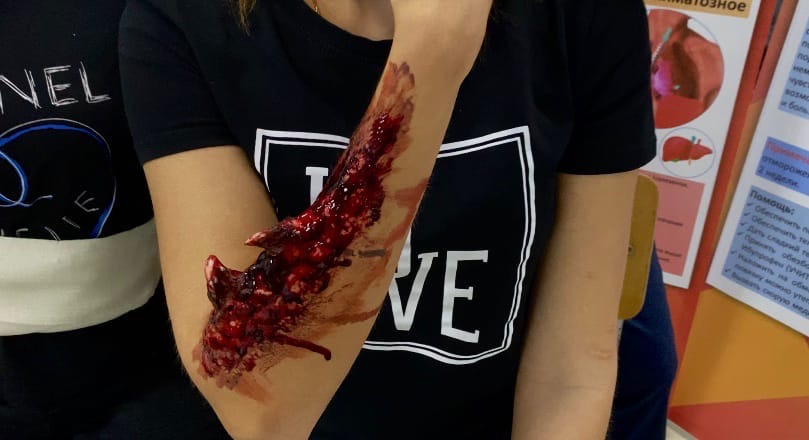 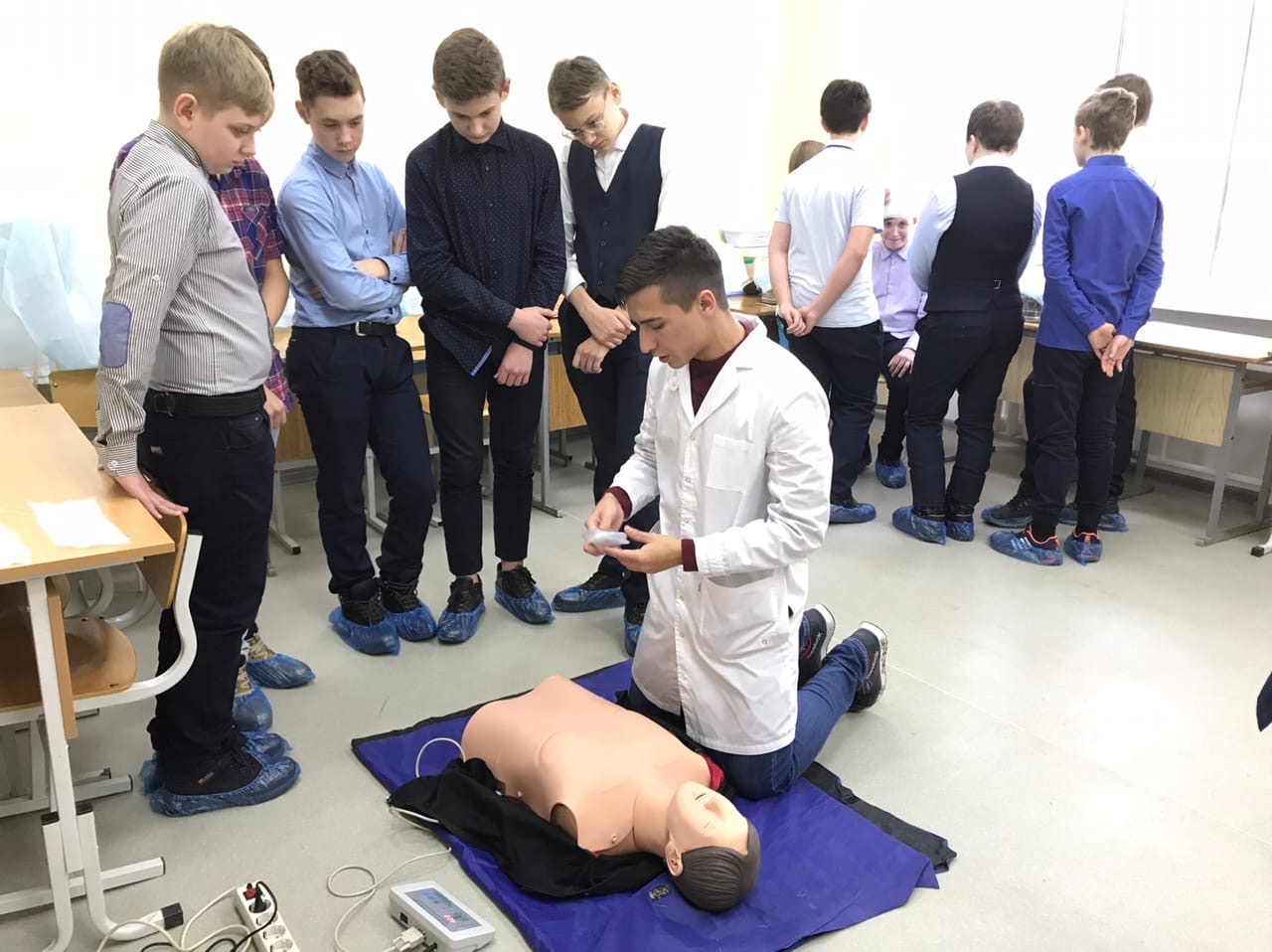 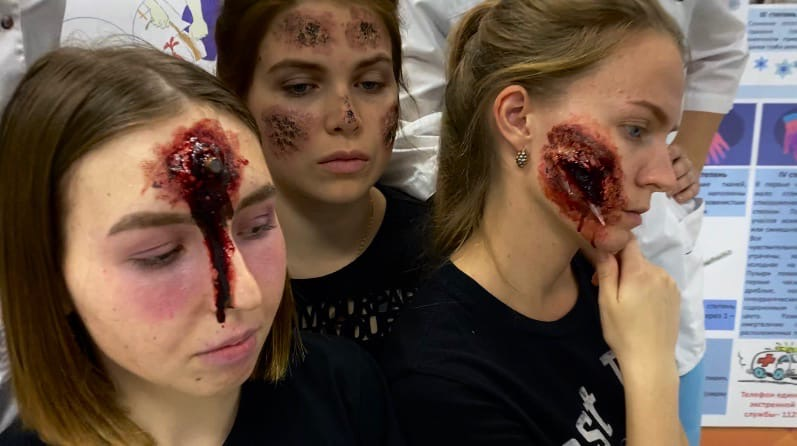 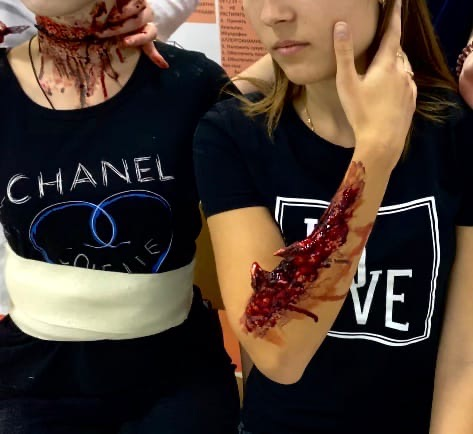 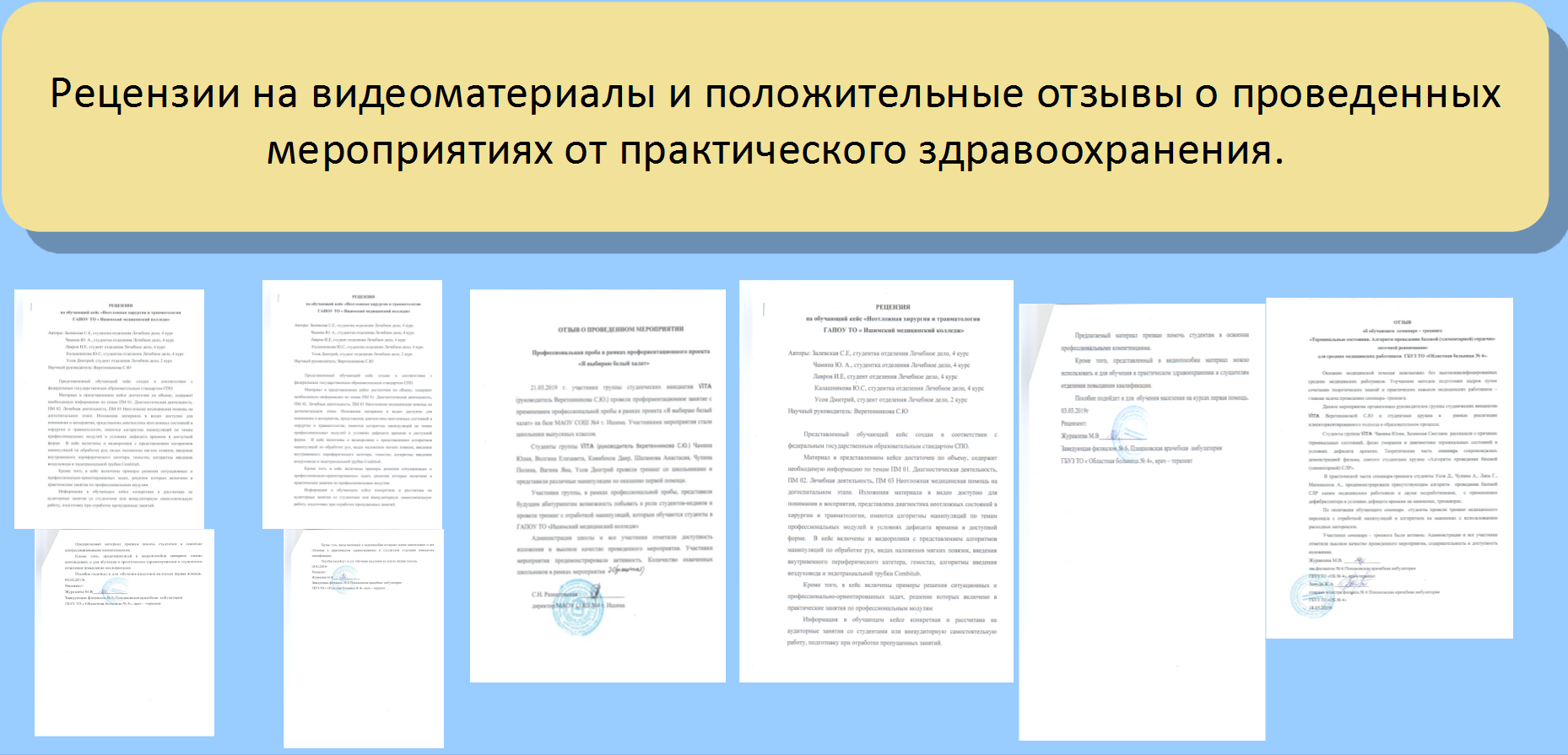 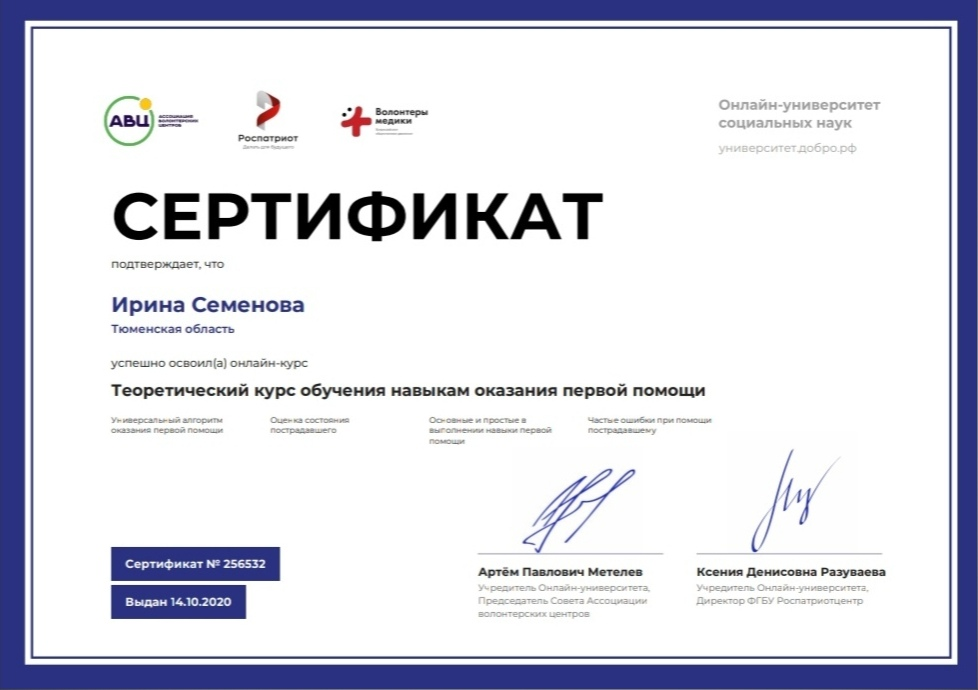 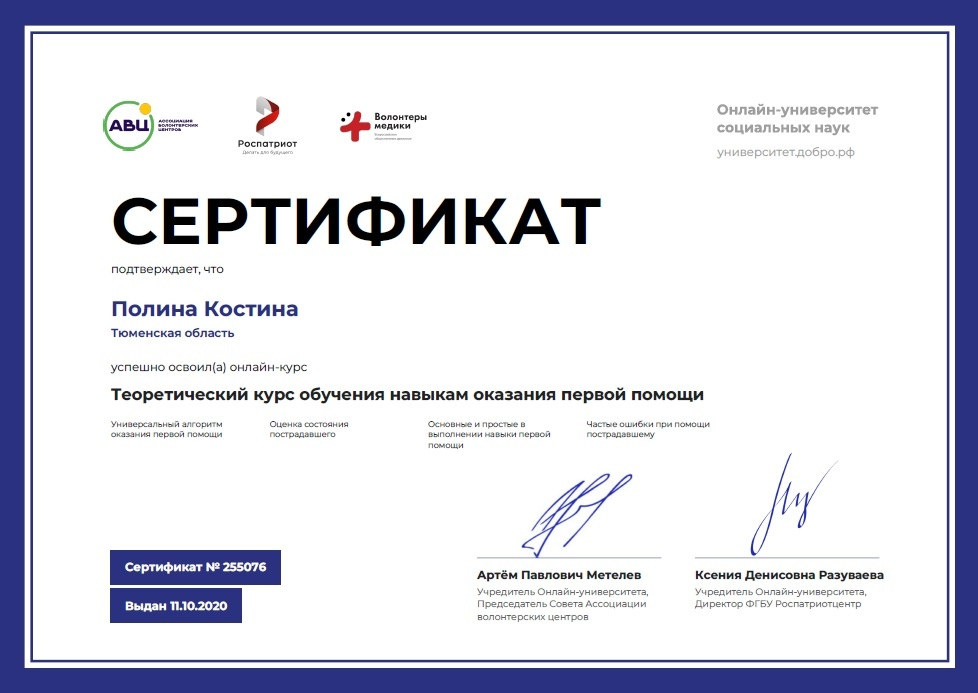 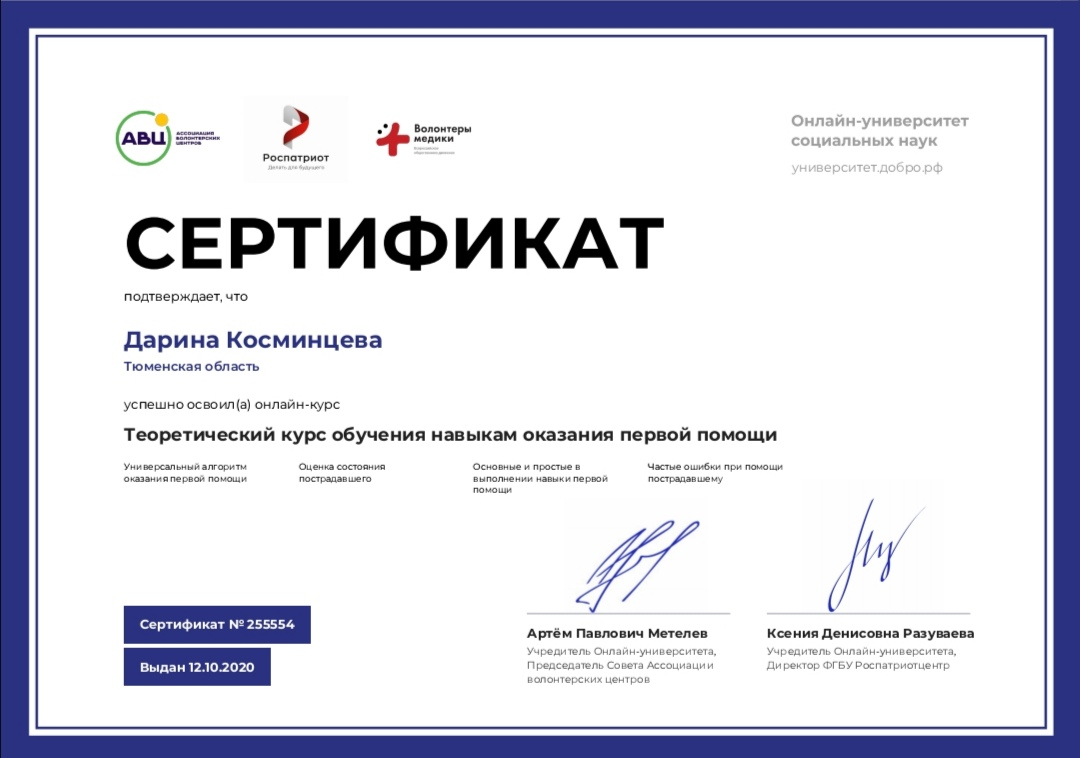 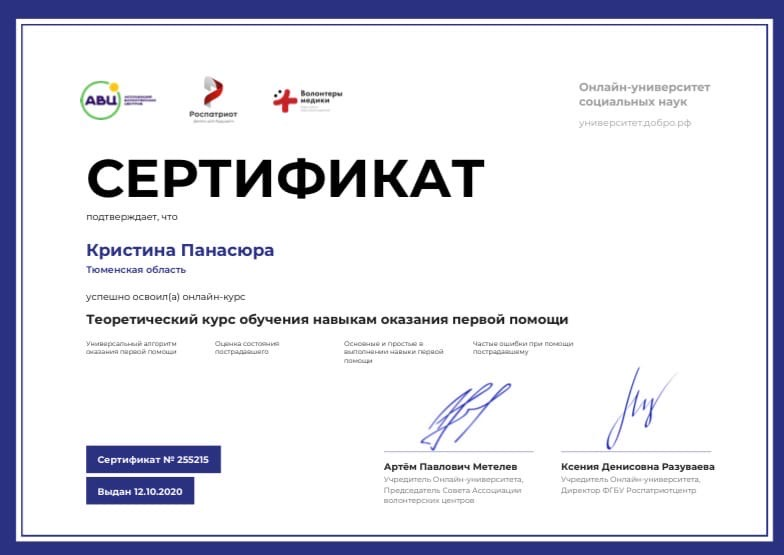 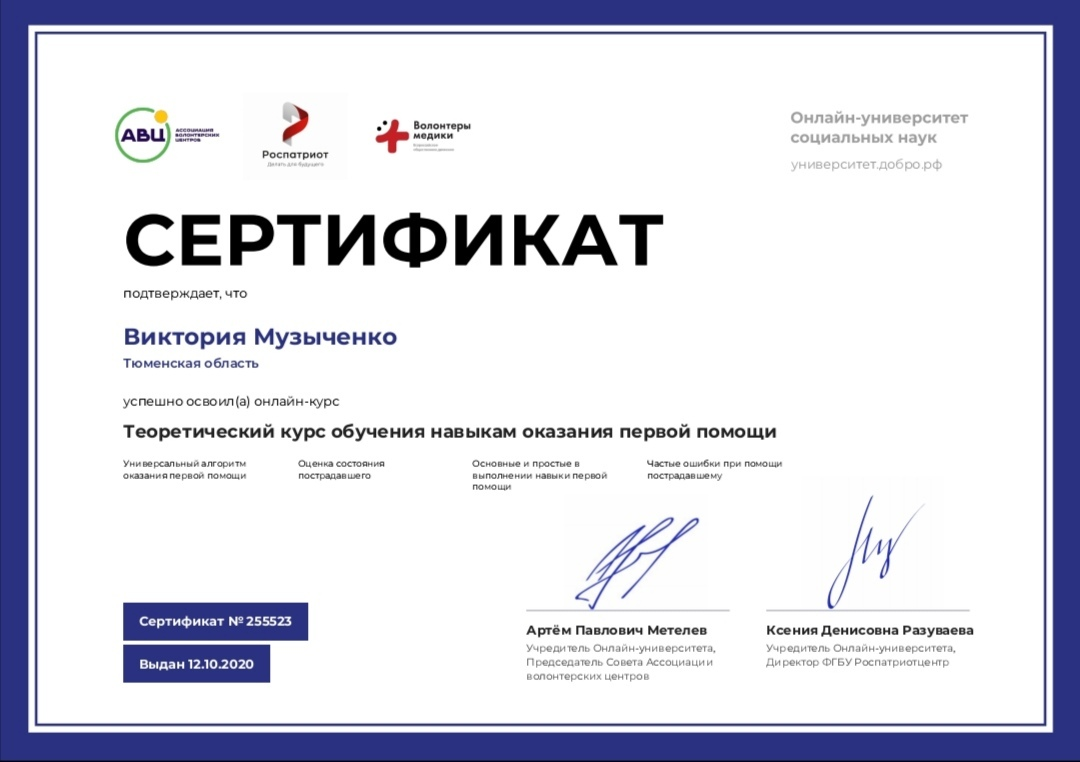 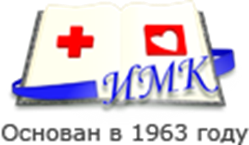 БЛАГОДАРИМ ЗА ВНИМАНИЕ!
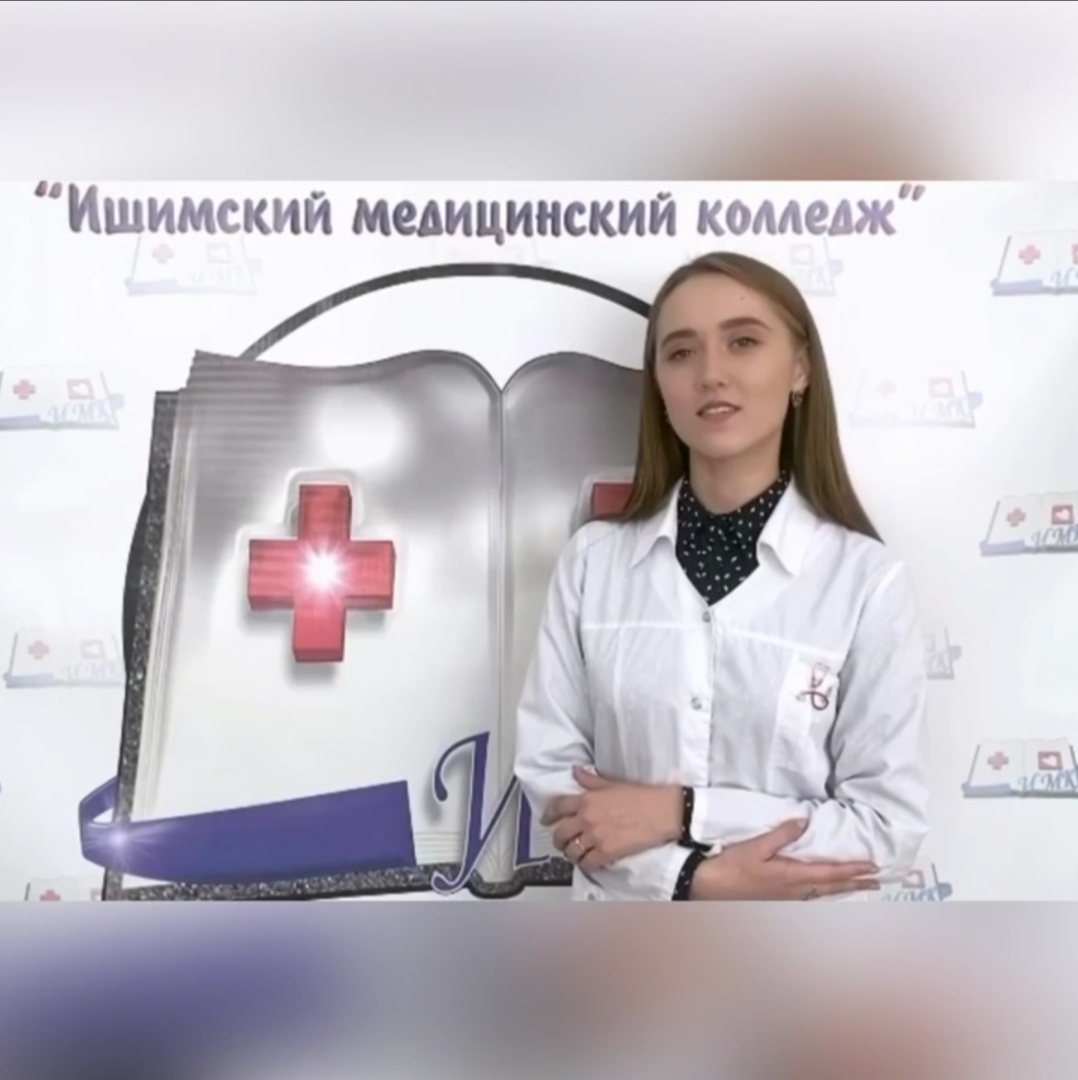 Электронная почта:  damagospodina@yandex.ru

контактный номер: 8(952)672-44-90

https://vk.com/id_damagospodina88

https://www.instagram.com/damagospodina/?igshid=1qfuqc4hopx4v
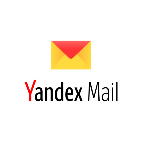 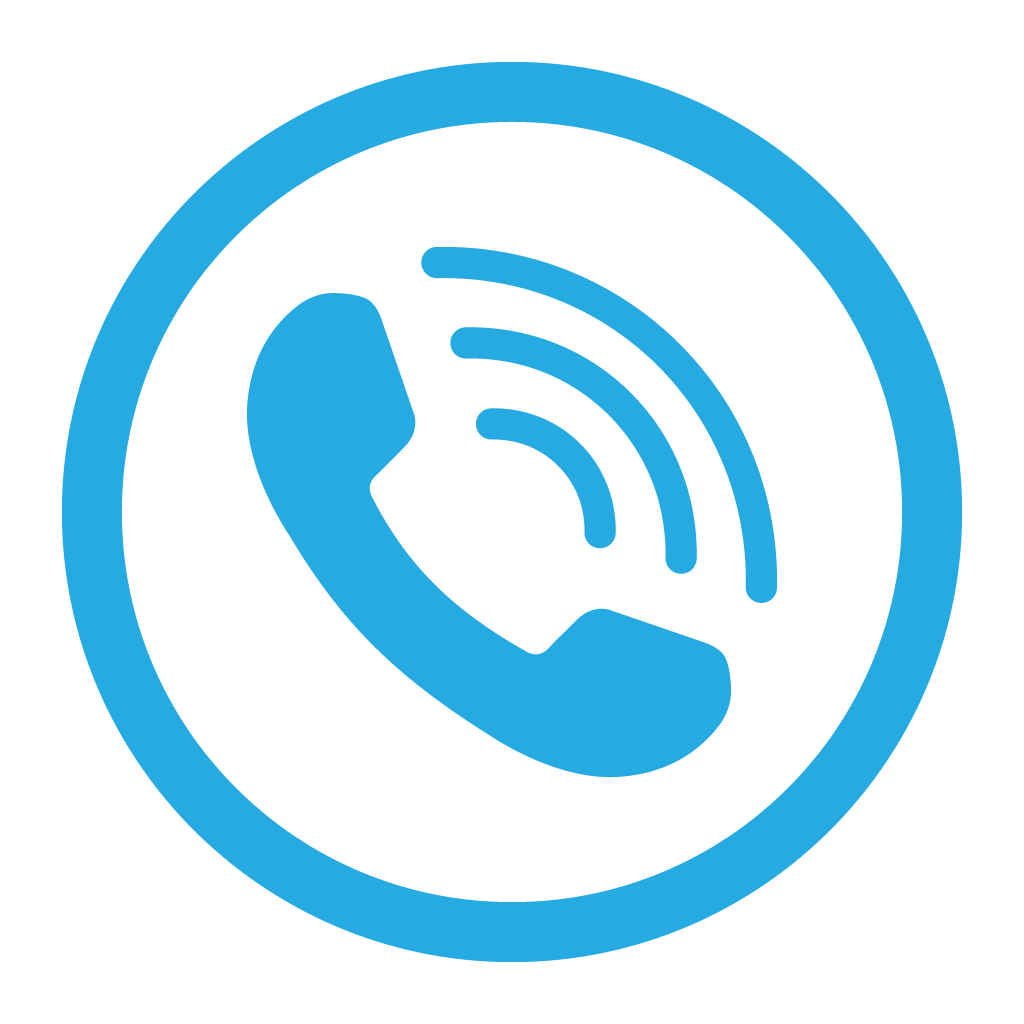 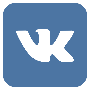 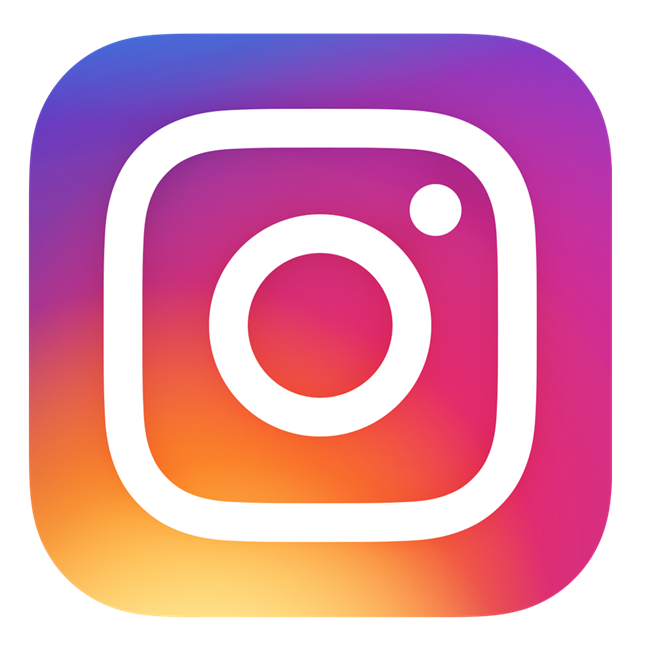 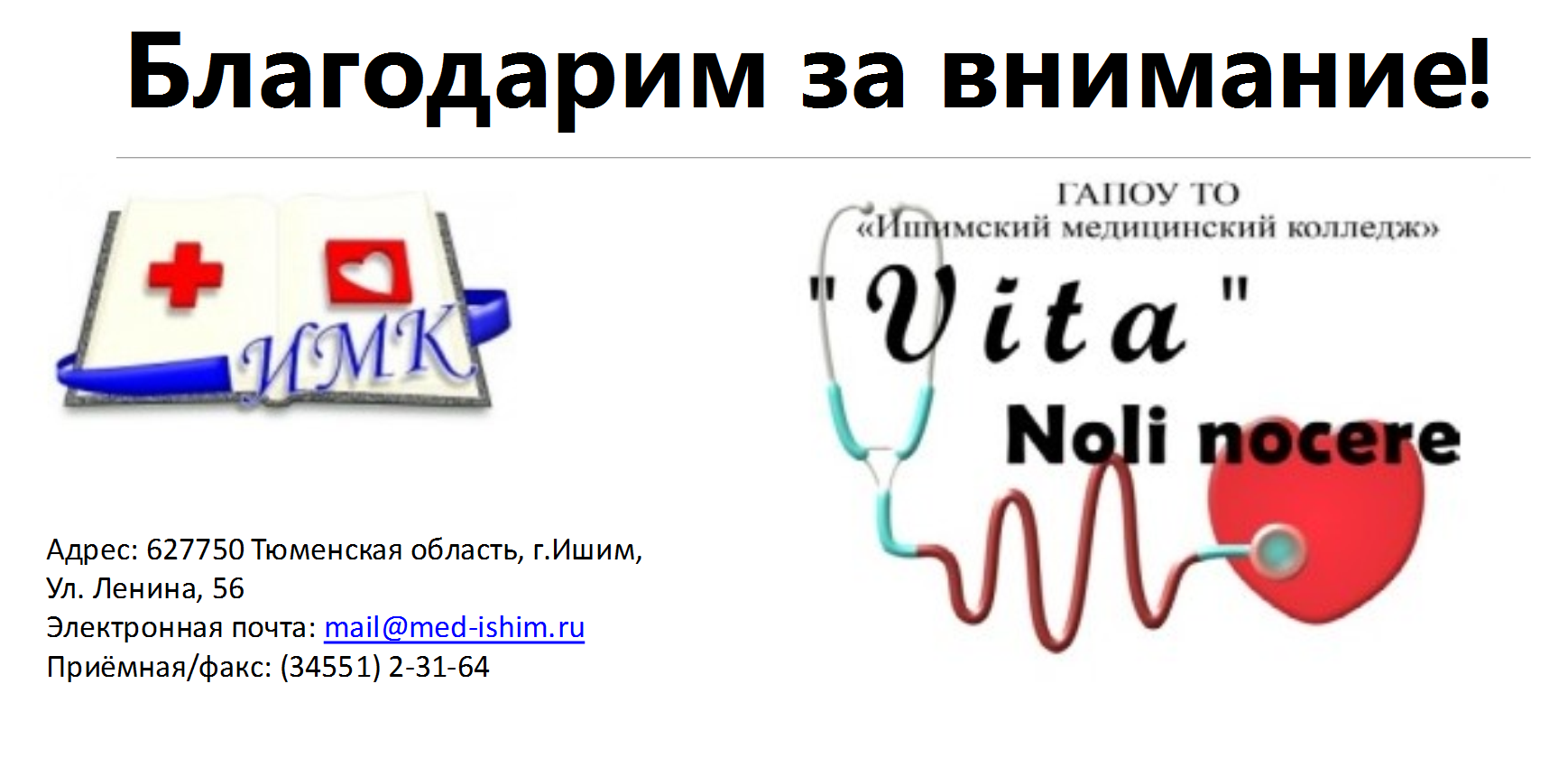 Адрес: 62750 Тюменская область, г. Ишим, Ул. Ленина, 56
Электронная почта: mail@med-ishim.ru 
Приемная/факс: (34551) 2-31-64
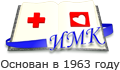 Департамент образования и науки Тюменской областиГосударственное автономное профессиональное образовательное учреждение Тюменской области«Ишимский медицинский колледж»
«#VITA.RU. Мы учим спасать!»
Автор проекта:
Веретенникова Светлана Юрьевна Руководитель проекта: 
Костина Полина Сергеевна